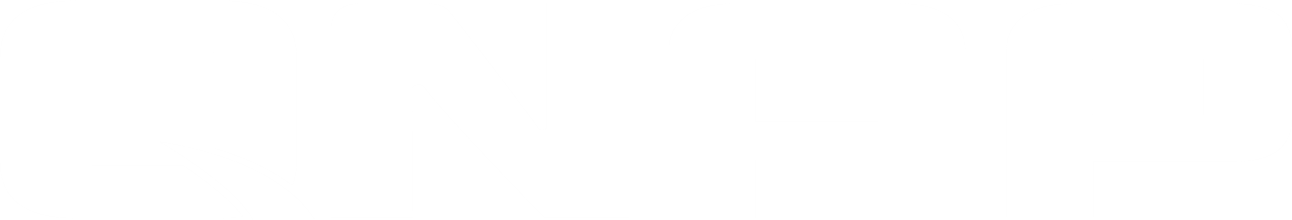 Virtualization 
Station 3.2 升級
支援 PCIe 裝置 Passthrough   
全面提升 VMware 虛擬機匯入相容性
大  綱
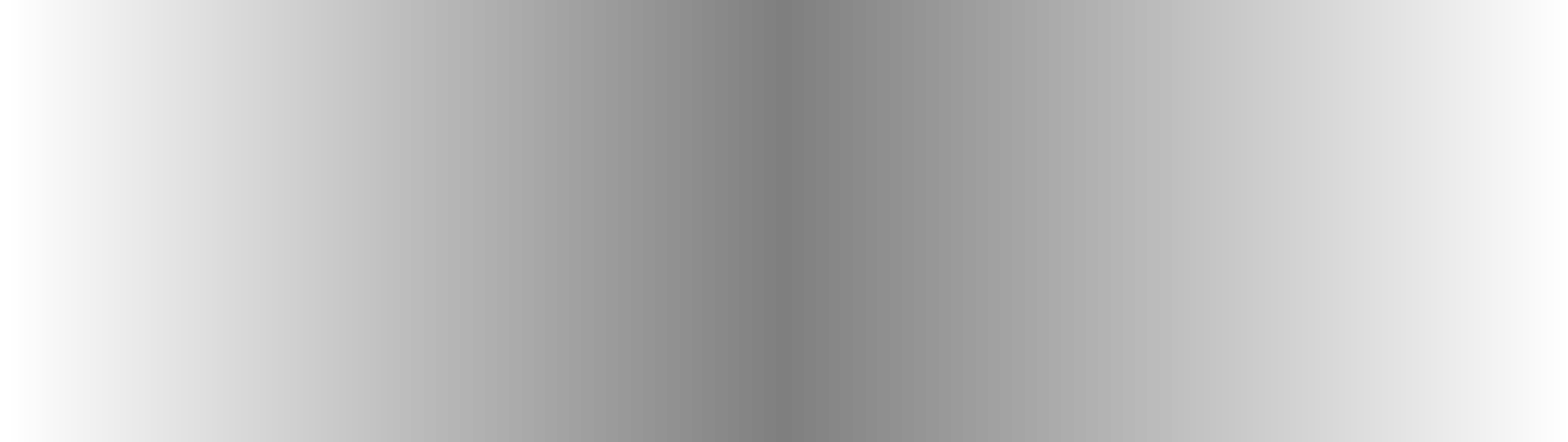 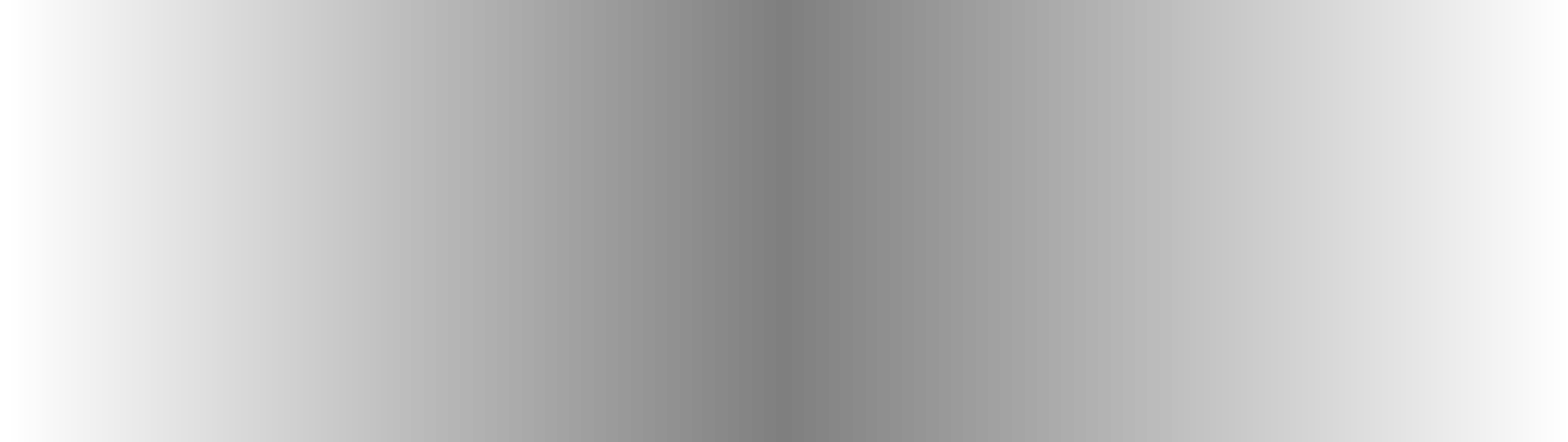 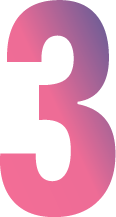 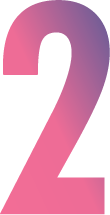 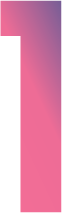 為何需要 PCIe Passthrough 功能
支援 PCIePassthrough
改善
虛擬機匯入相容性
VMware ESXi, VMware WorkStation  
VirtualBox
利用硬體運算減少 CPU 負載

直連外接設備，減少網路足跡

提供虛擬機應用更佳營運環境
GPU – 影像運算加速

SAS / Fibre Channel – 檔案儲存存取效率

USB – 高效穩定的傳輸
支援 PCIe 裝置 Passthrough
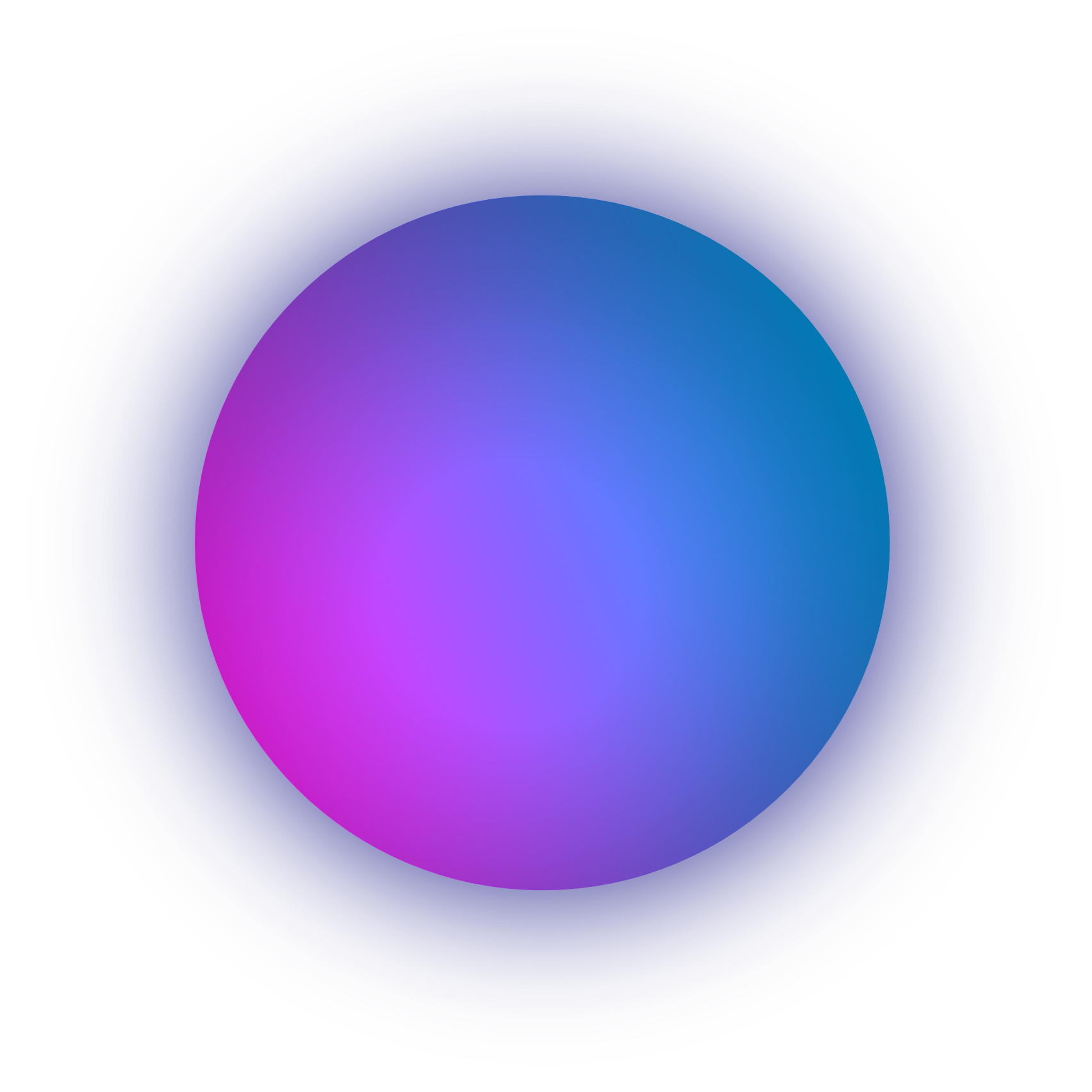 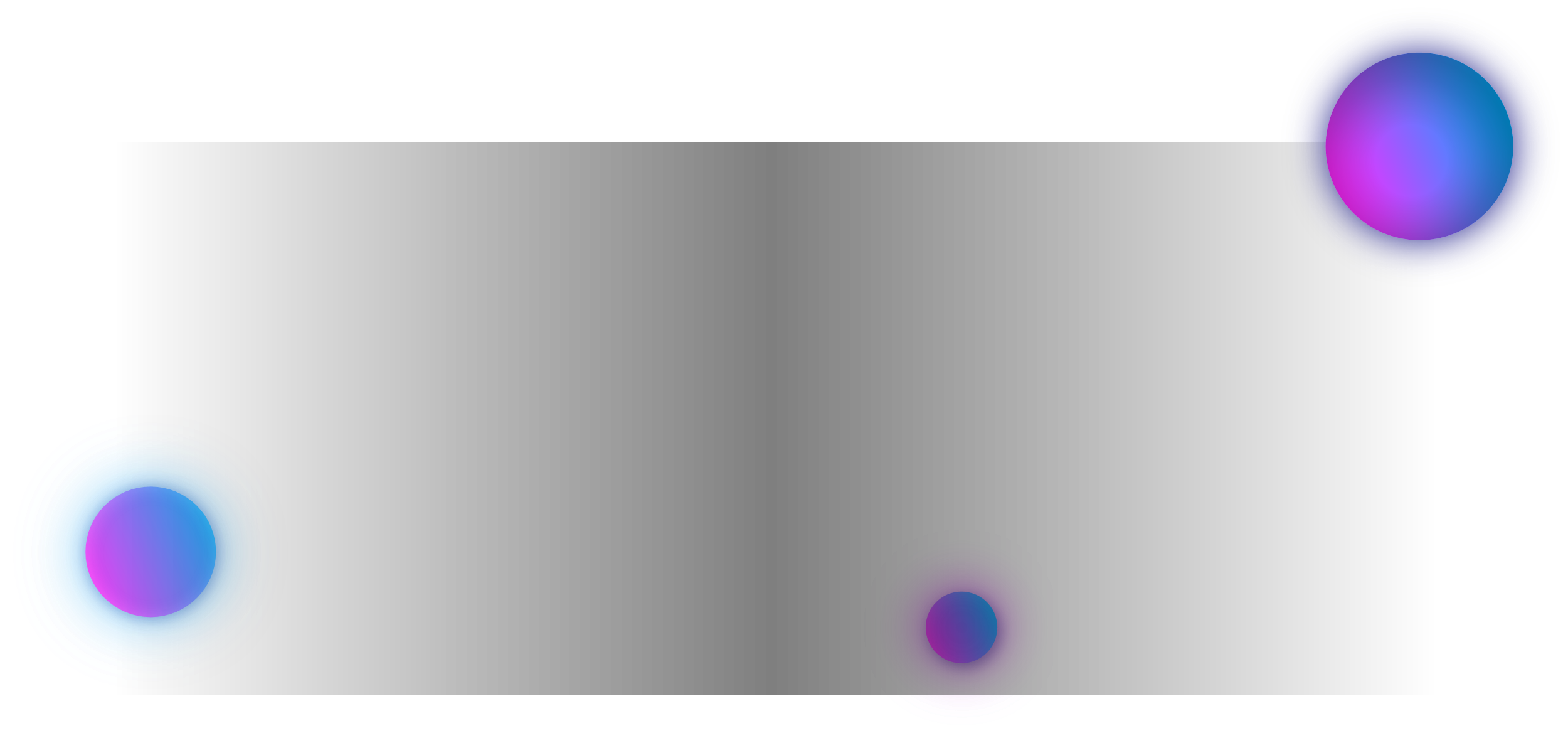 VM 應用延伸不再只是擴充 GPU 加速運算
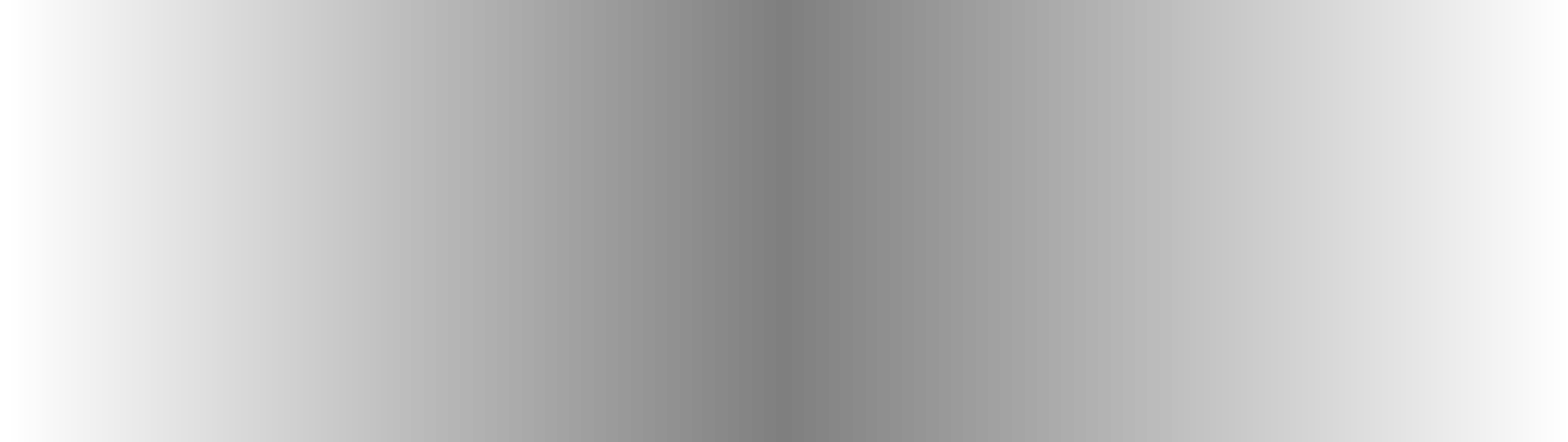 現在
過去
PCIePassthrough
GPU
Passthrough
應用程式 / 客體作業系統
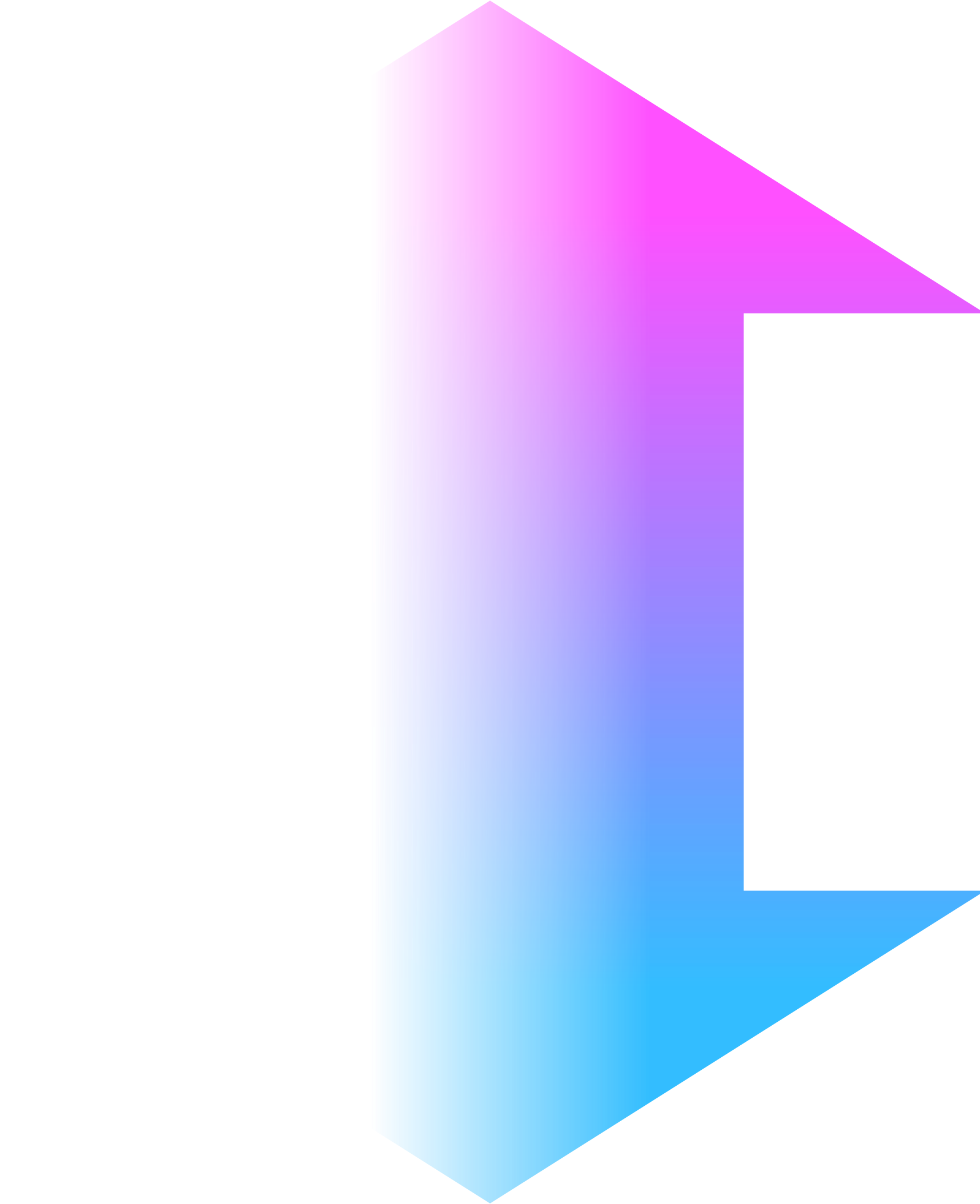 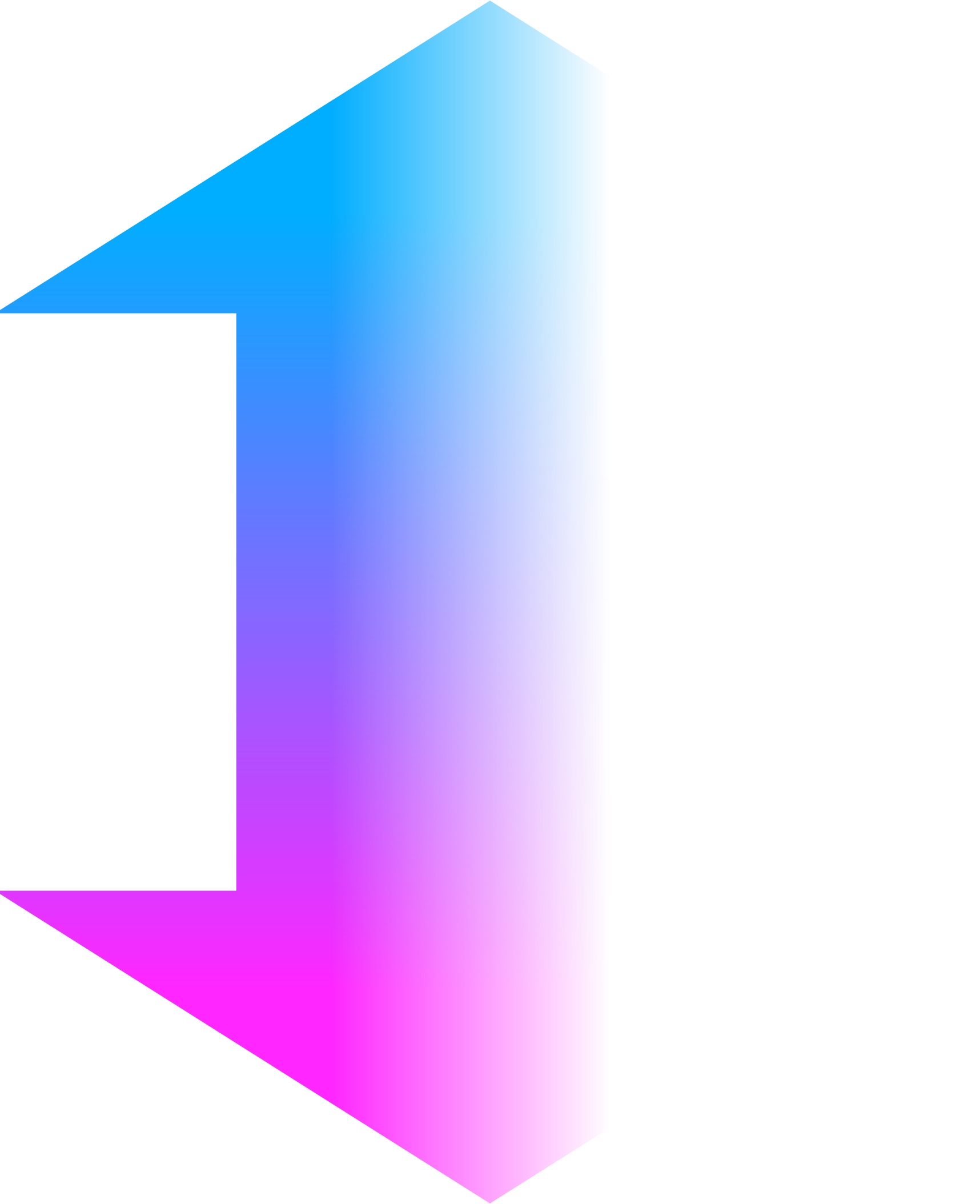 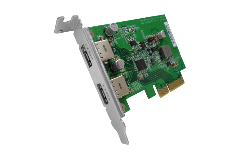 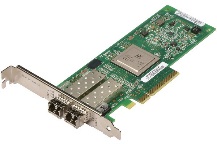 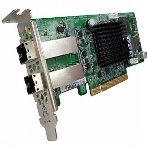 虛擬機工作站
Fiber Channel adapter
USB 3.1 adapter
SAS adapter
KVM / VFIO
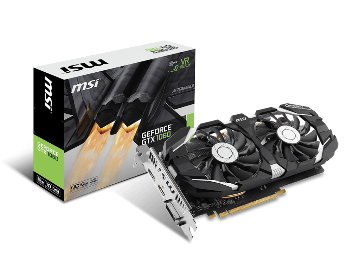 …
擴充 GPU
擴充 PCIe 裝置
為何需要 PCIe Passthrough 功能
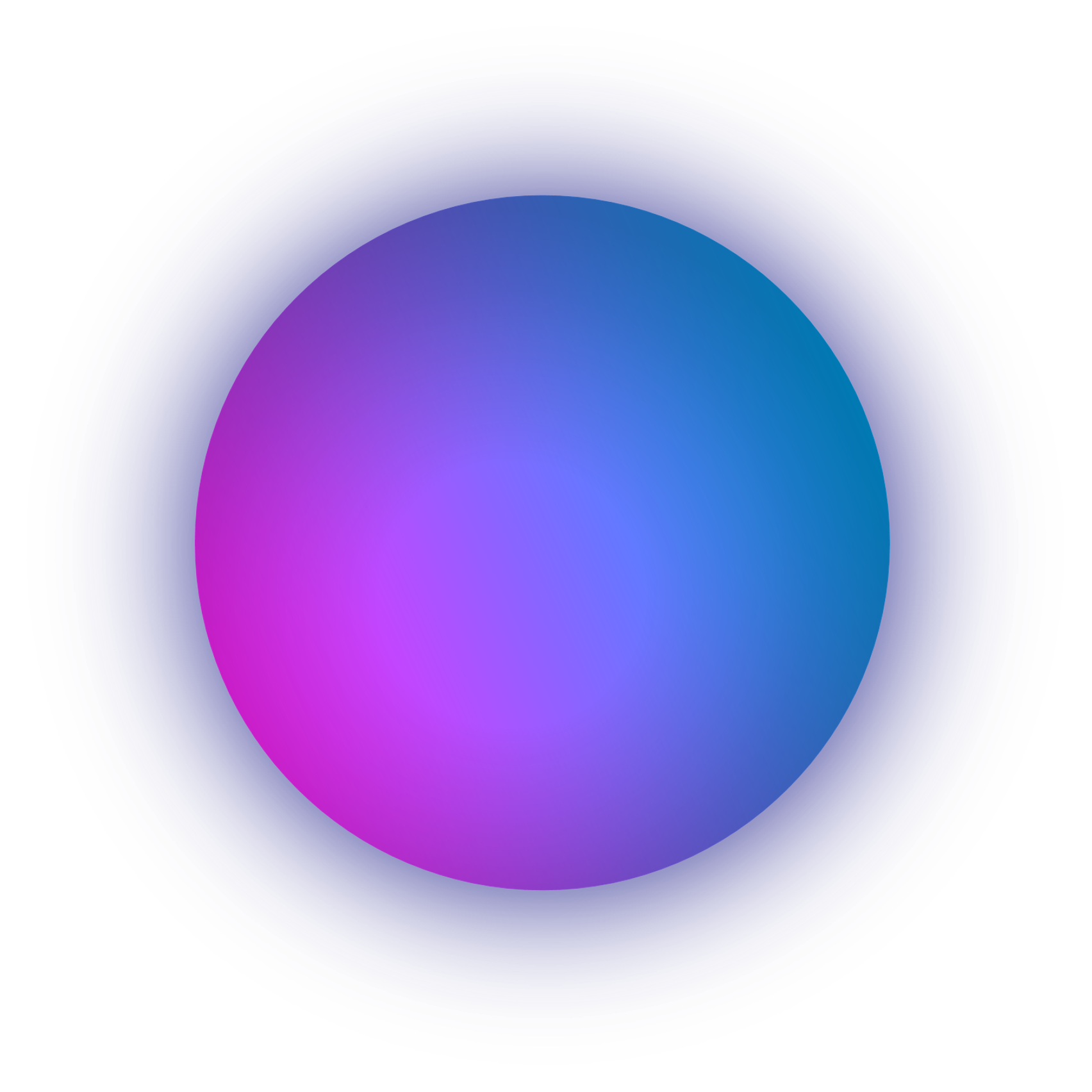 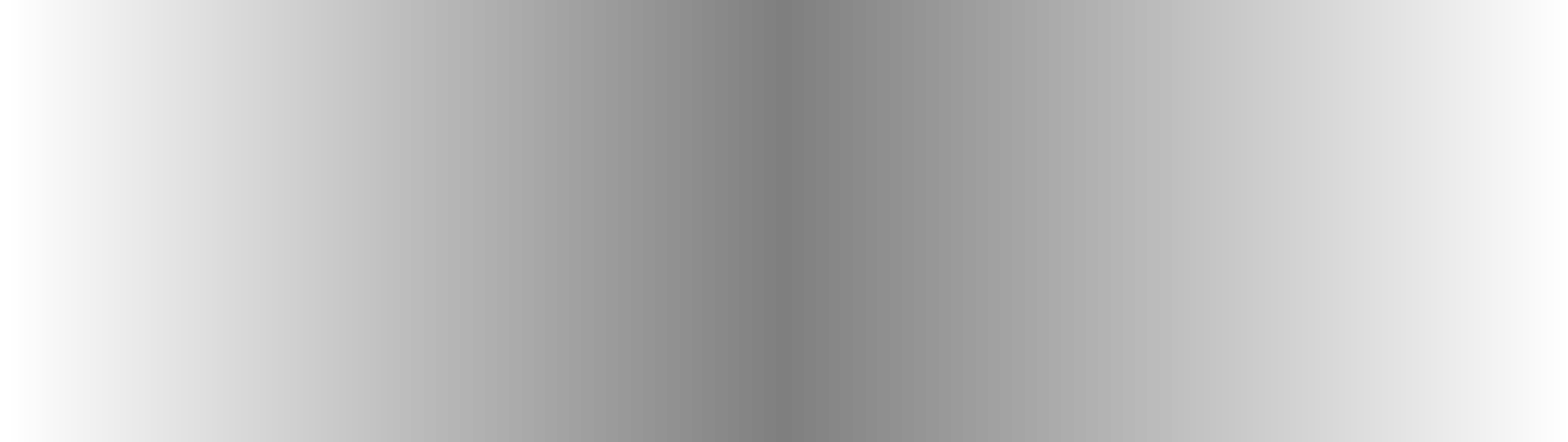 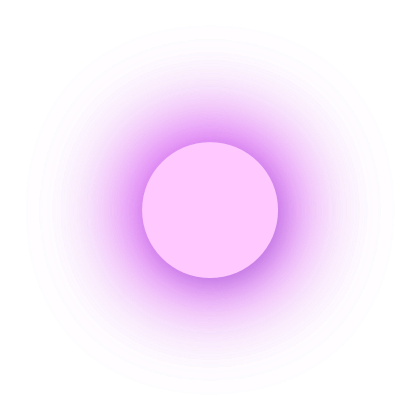 降低主機 (Hypervisor) 模擬虛擬機中的裝置導致額外的 CPU 運算。
	
透過連入的 PCIe 裝置直接存取外接的設備，降低網路流量足跡。

讓運行在 VM 中的應用程式更有效率，例如硬體加速。
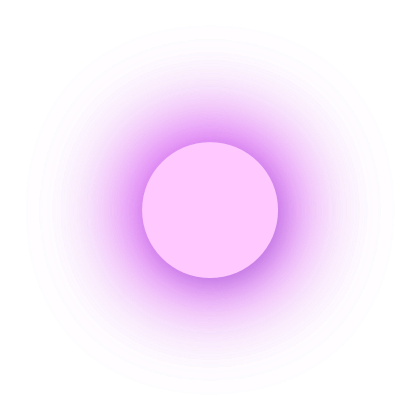 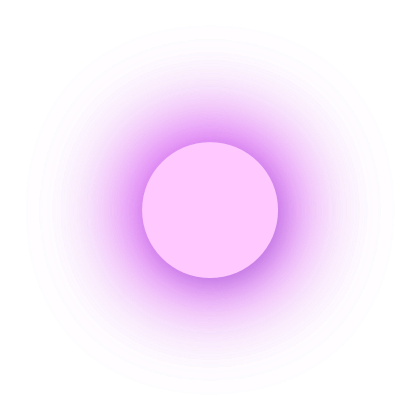 搭配更多應用 高效使用 NAS 檔案
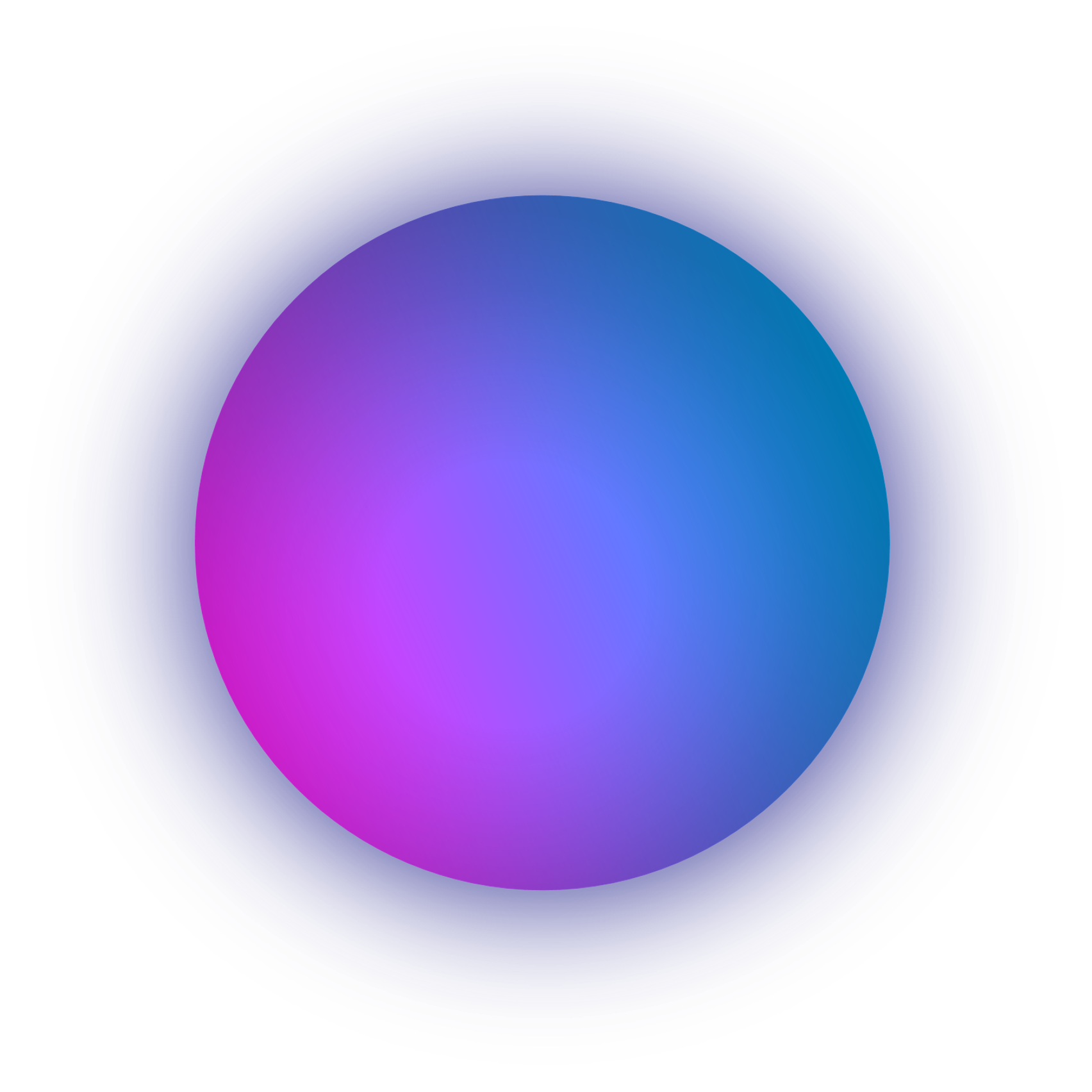 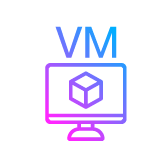 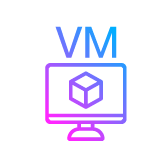 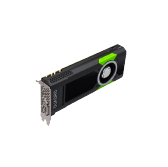 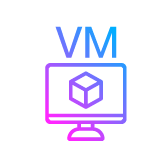 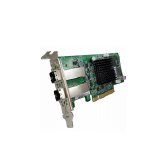 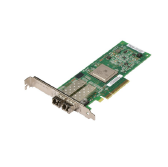 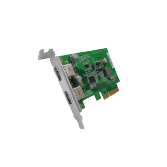 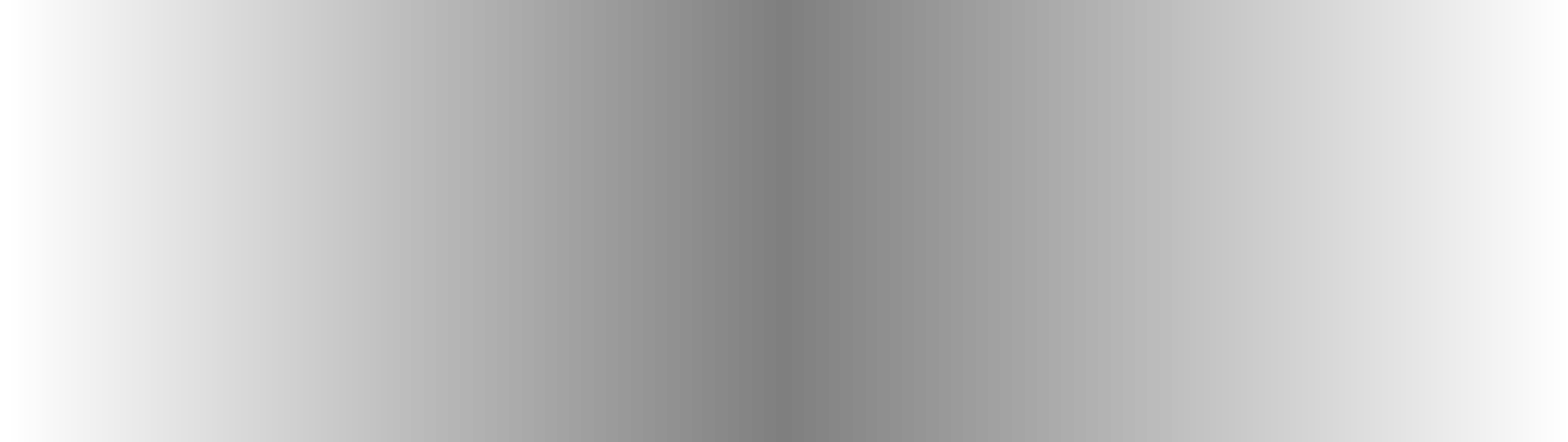 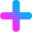 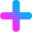 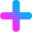 擴充 USB 介面串流裝置
擴充 SAS, FC 
介面儲存裝置
擴充 GPU
影像轉檔 (例如 Adobe Premiere)

AI Framework 支援模型訓練 (例如 TensorFlow, Caffe..)
降低資料串流額外使用的 CPU 資源與提升穩定度

利用 NAS 儲存大量檔案
直接掛載外部儲存設備，快速存取檔案

運行 CDM 應用程式，直接存取掛載於 NAS 上的區塊資料 (LUN) 並直接備份至連接的儲存設備，減少網路流量足跡
PCIe 裝置GPU 連接
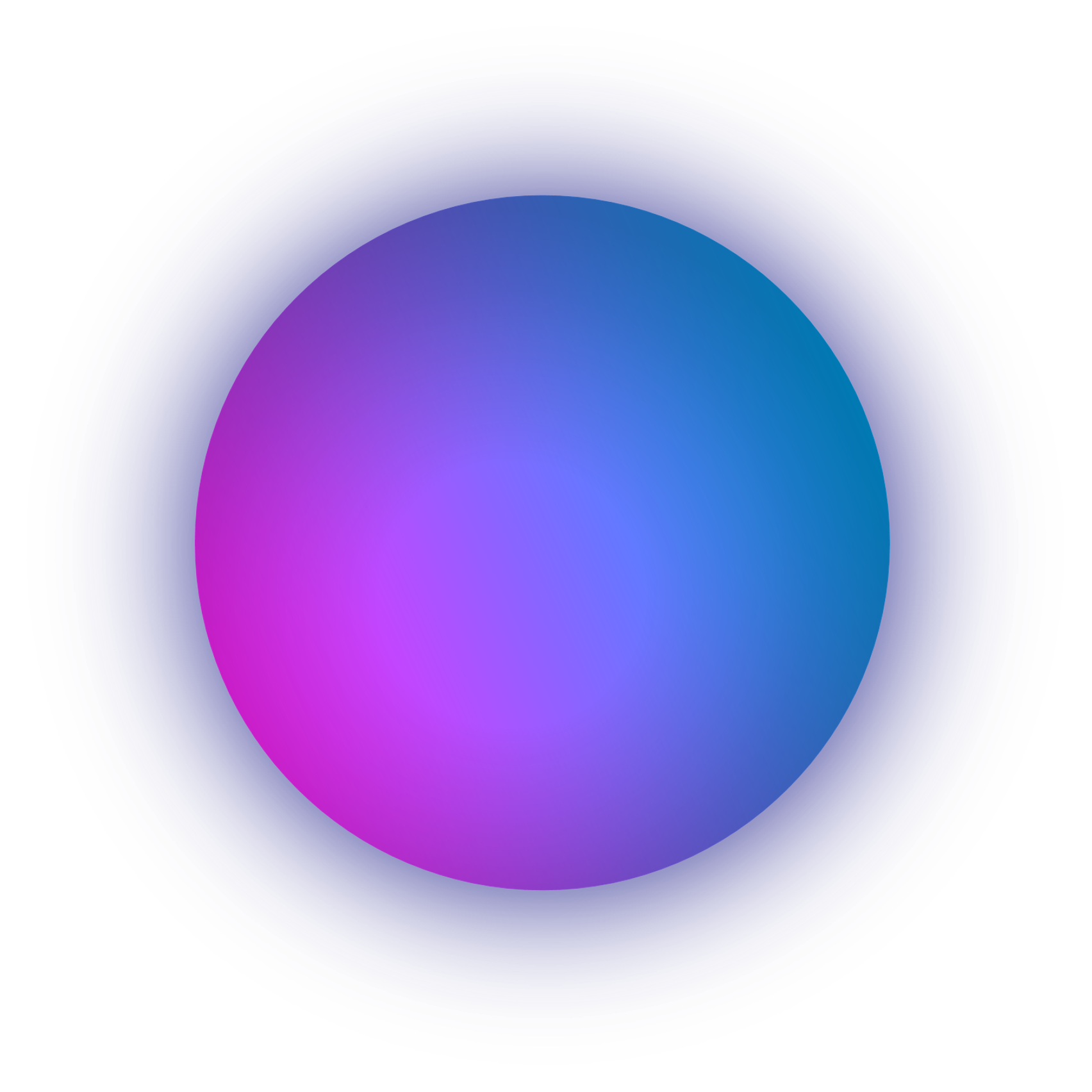 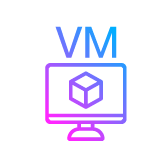 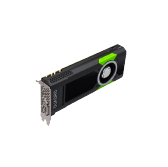 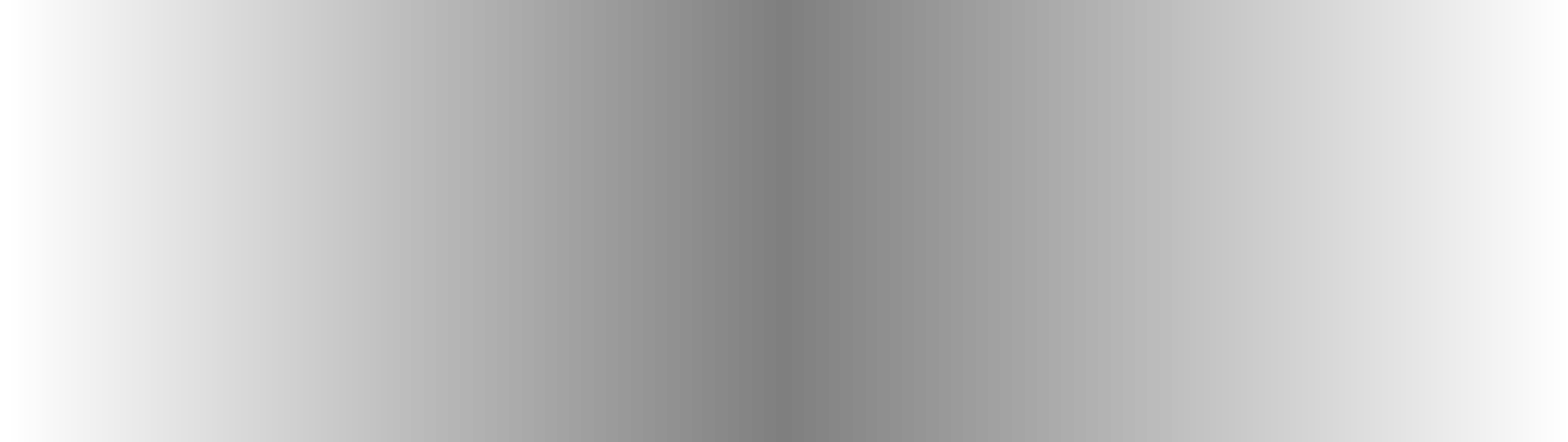 當虛擬機無 GPU 執行影像轉檔或圖像運算時：
當虛擬機有 GPU 時：
1. RAW 檔案轉檔
2. AI Model Training
3. 需求 OpenGL, DirectX 應用程式
適合
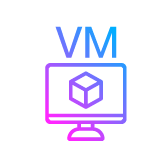 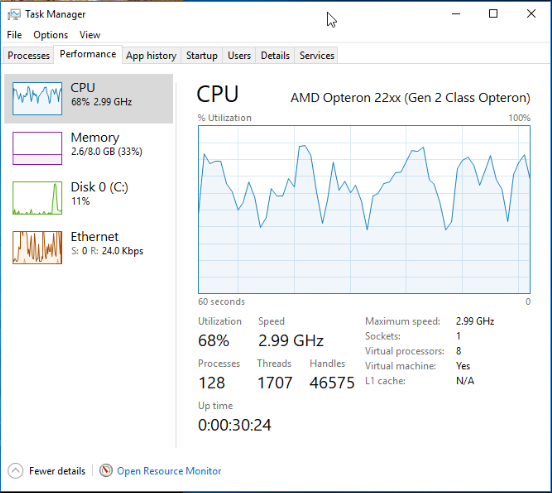 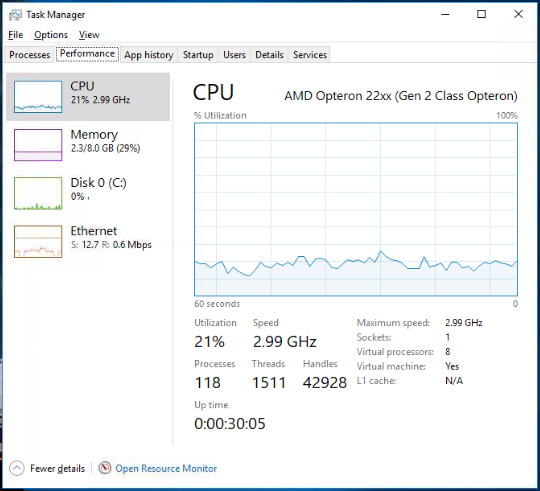 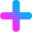 68%
21%
CPU 負載高無硬體加速
CPU 負載高無硬體加速
PCIe 裝置SAS / Fibre Channel 連接
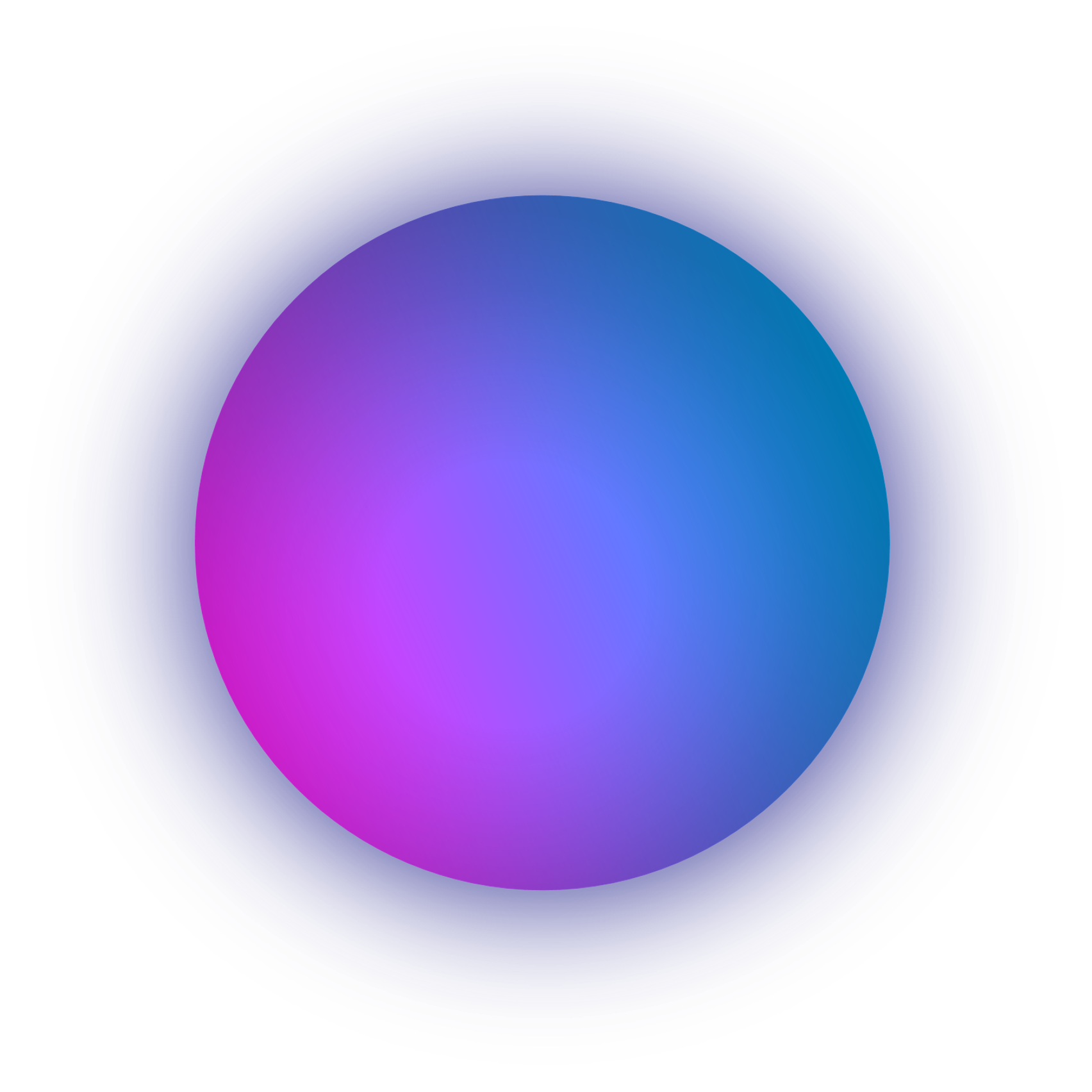 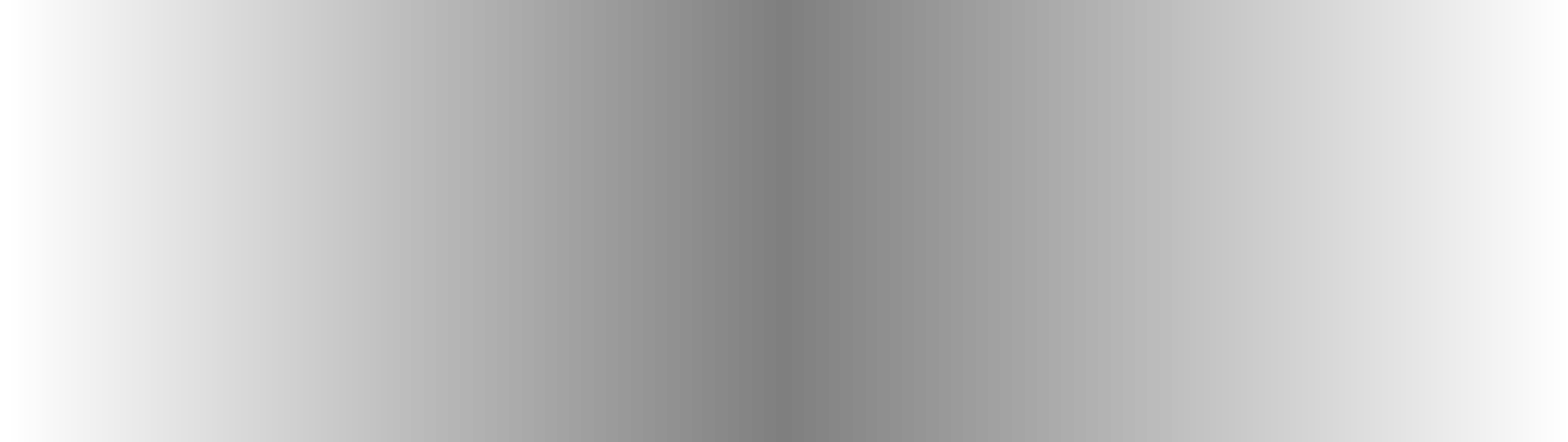 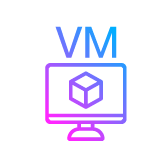 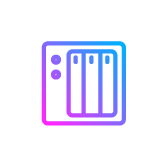 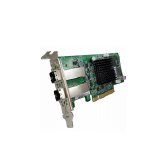 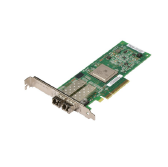 伺服器
區塊檔案
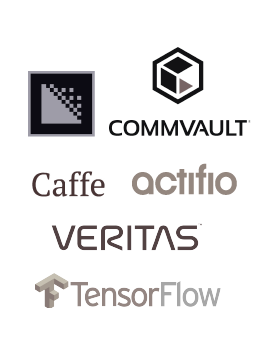 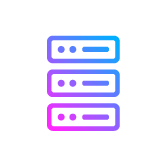 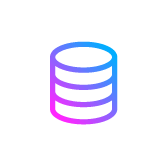 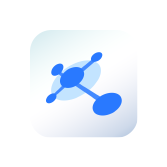 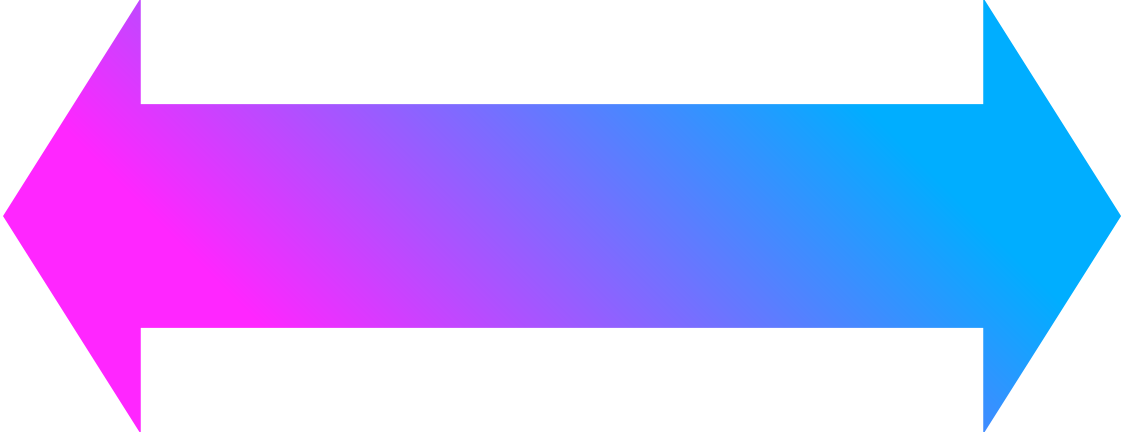 NAS
SAS
FC
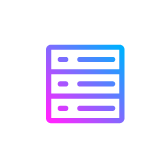 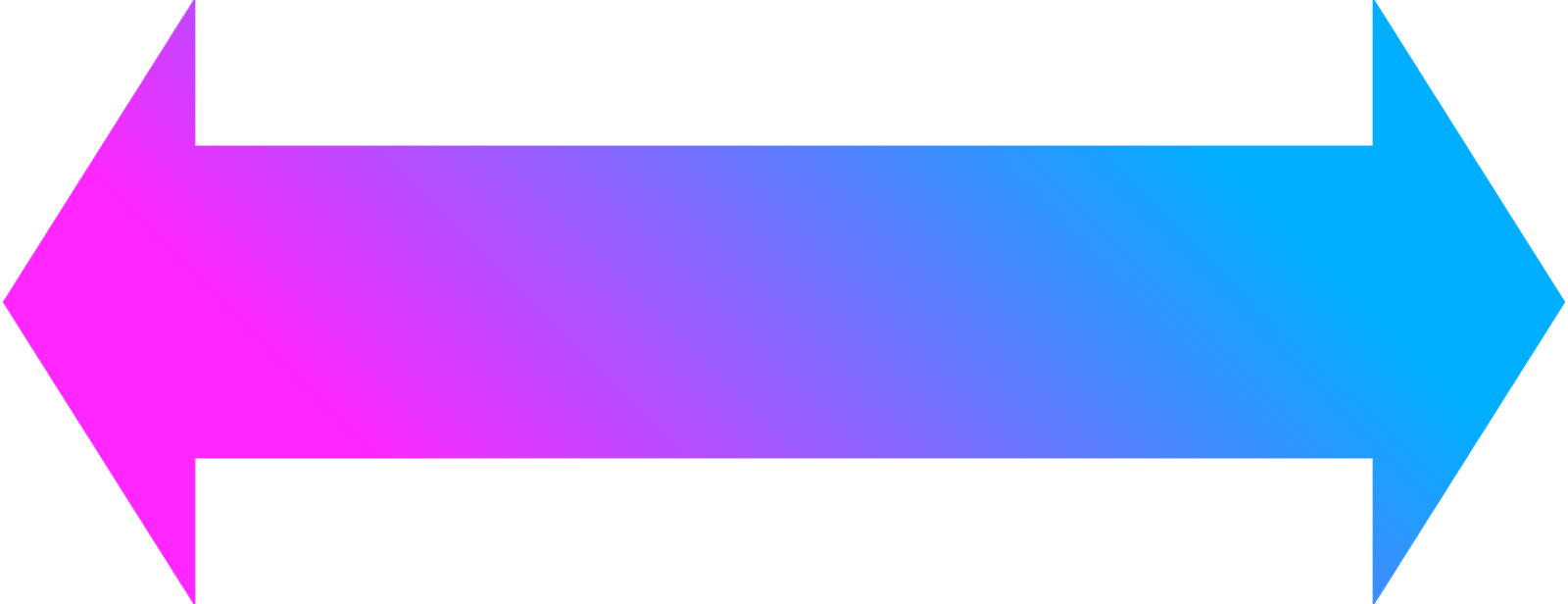 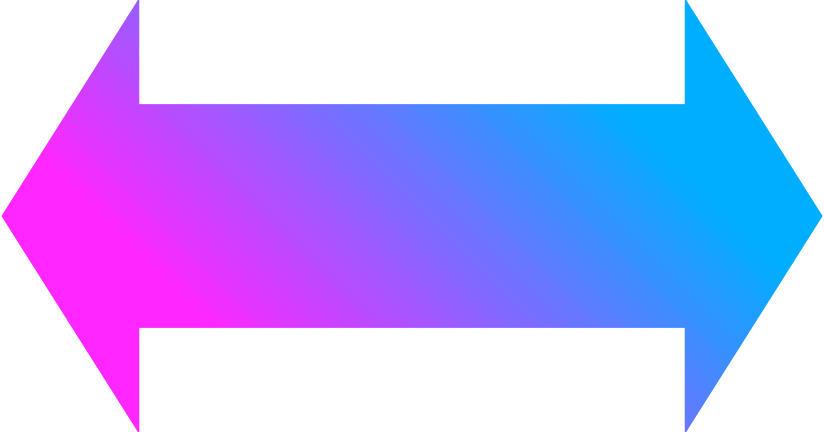 直接連結
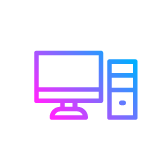 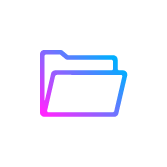 虛擬
交換器
儲存設備
PC
檔案夾
iSCSI LUN, SAMBA, NFS 方式集中儲存至 NAS。
透過 Virtual Switch 高速存取 NAS ，利用虛擬機安裝的應用程式進行例如運算、轉檔、備份至儲存設備等。
如 DAS 般，直接在虛擬機上存取儲存設備上的檔案進行運算或管理。
PCIe 裝置USB 連接
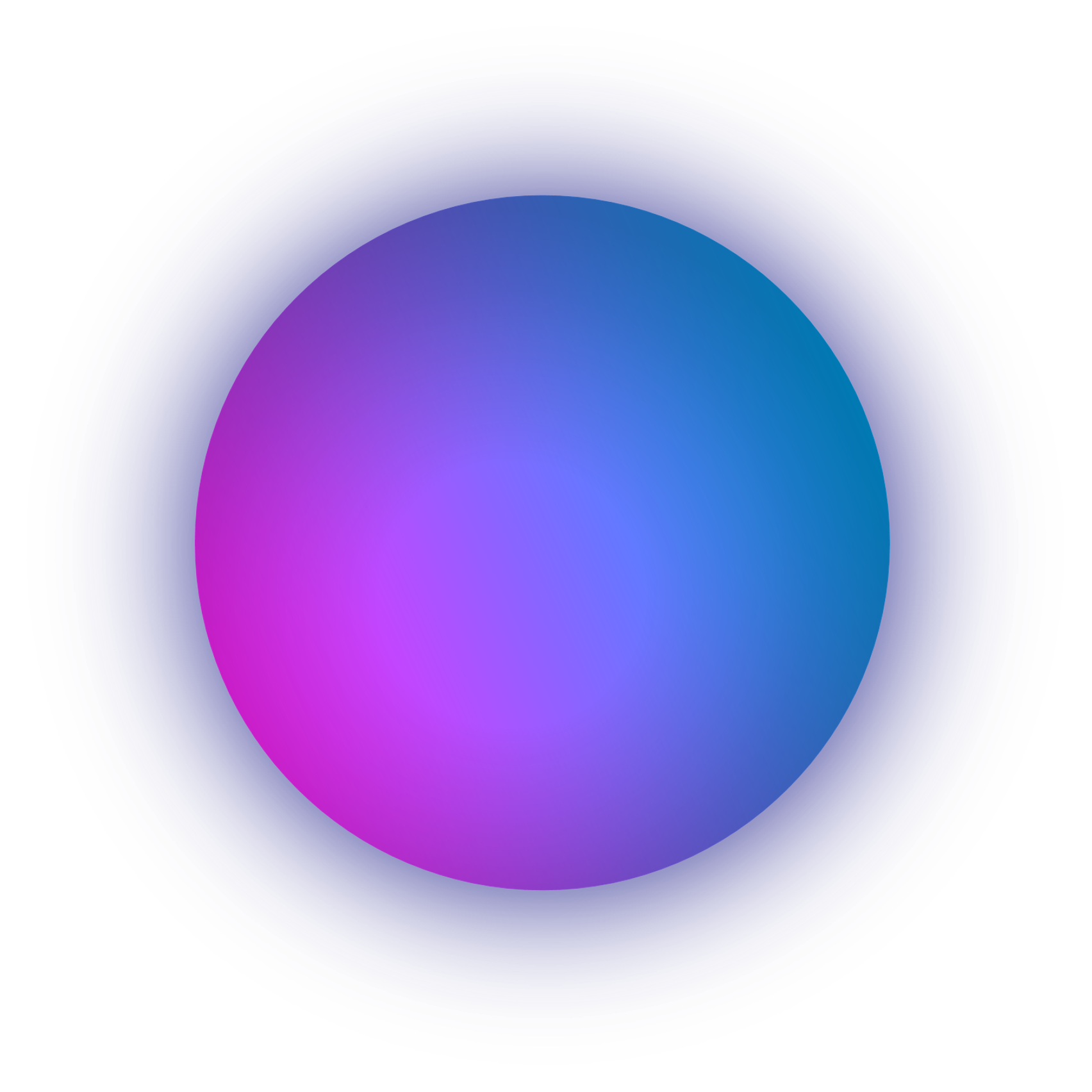 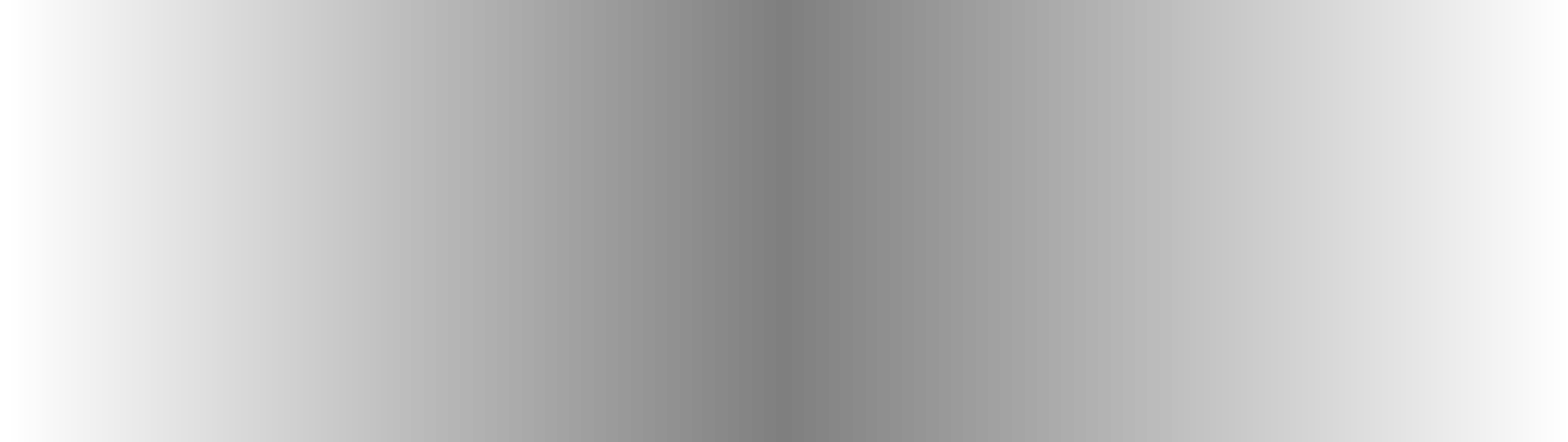 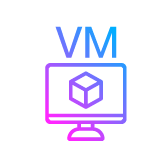 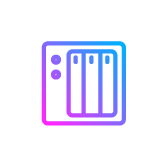 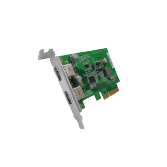 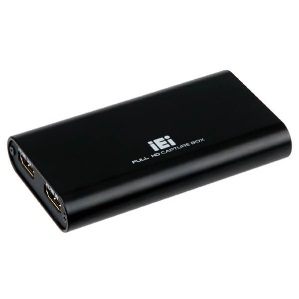 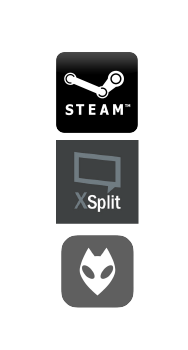 區塊檔案
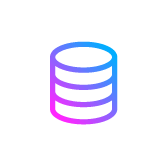 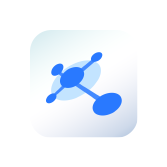 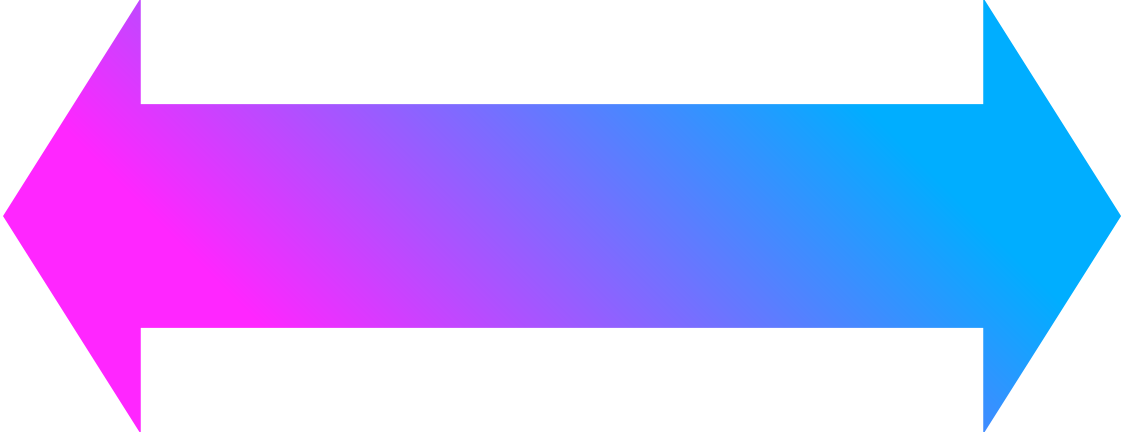 NAS
USB
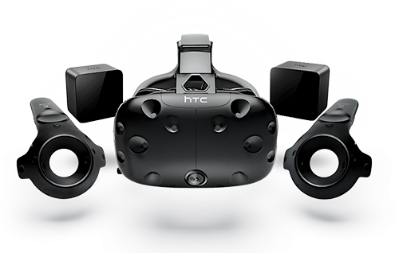 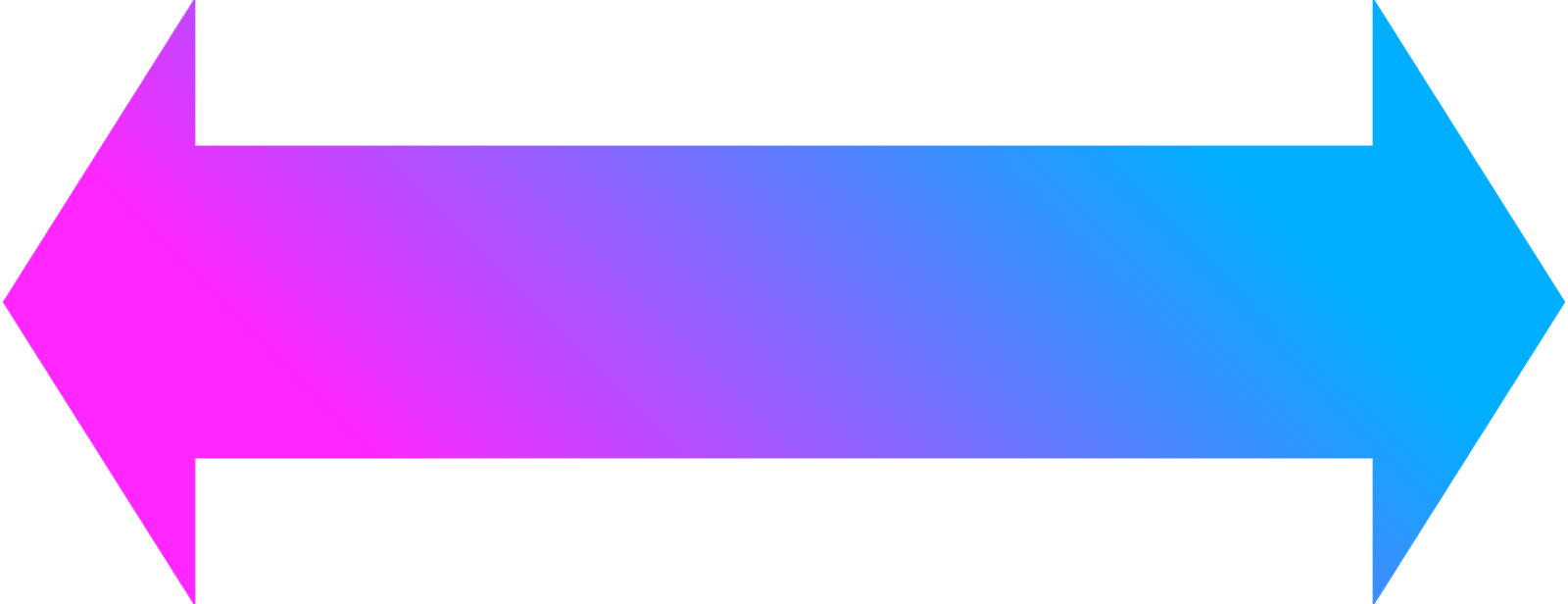 直接連結
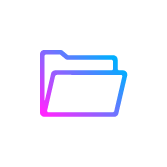 虛擬
交換器
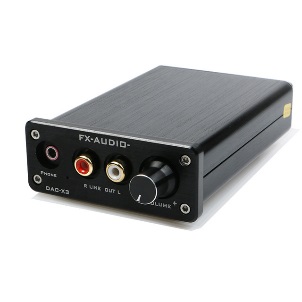 檔案夾
虛擬機上安裝相關應用程式，並透過內部虛擬機交換器高速存取 NAS。
時時存取的檔案串流，直接與虛擬機互動，免去經過 NAS 轉發。節省 NAS CPU 運算與確保時效性的檔案傳輸。
How to?
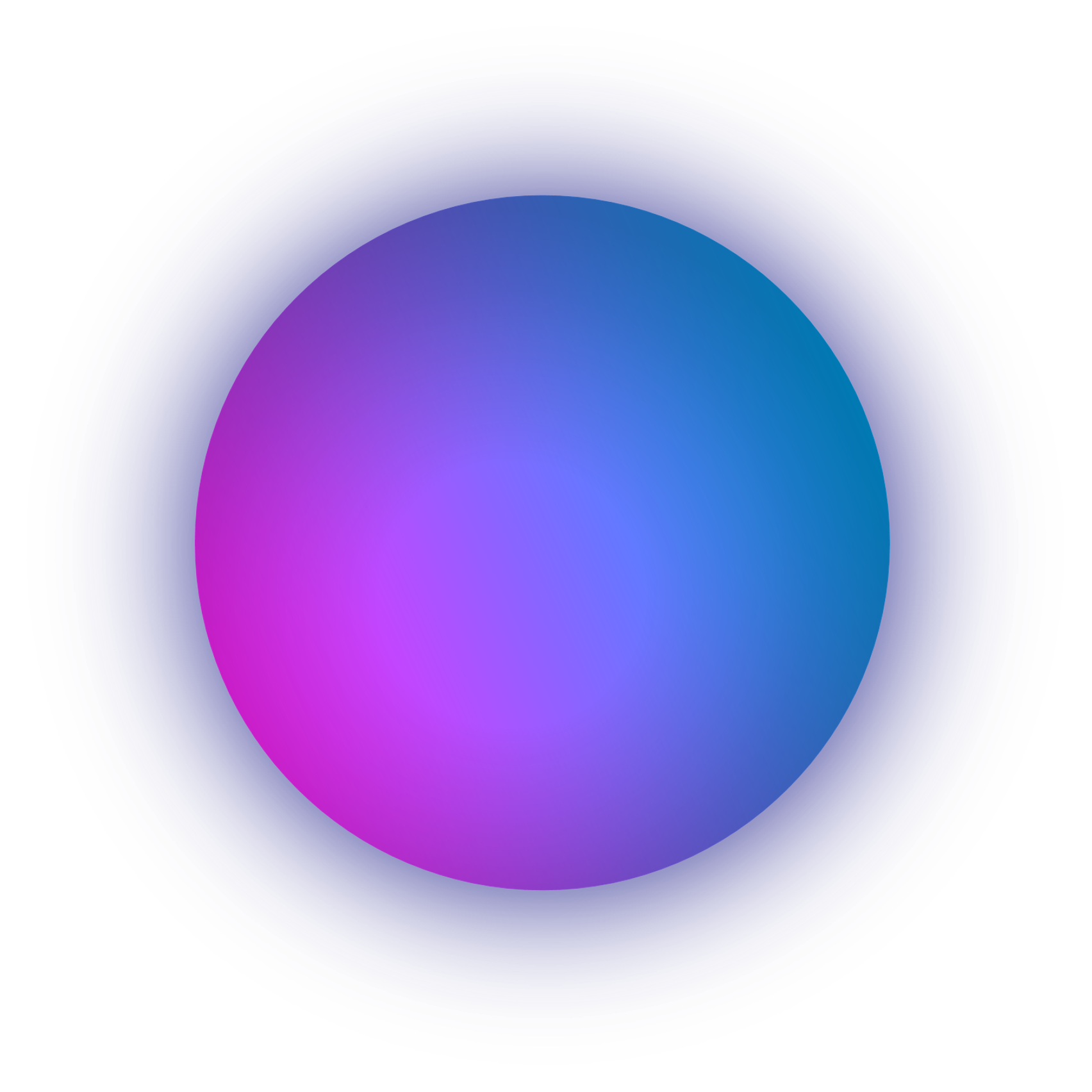 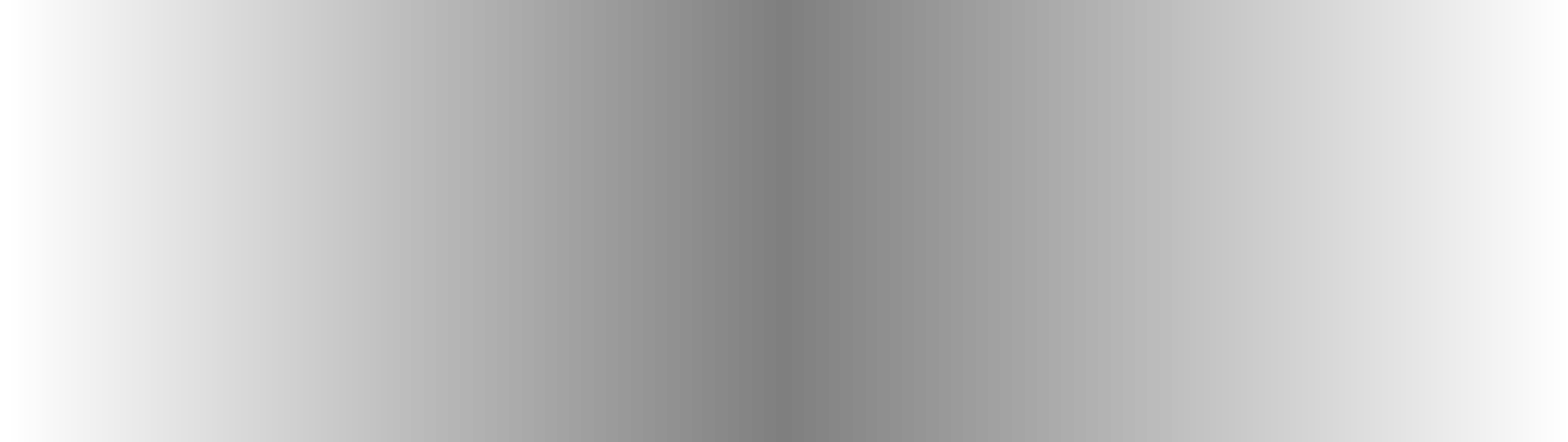 確認 PCIe 
裝置尺寸
進入虛擬機工作站選擇裝置
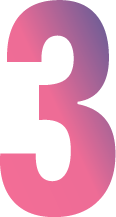 開啟虛擬機安裝驅動程式
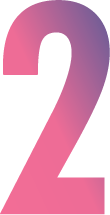 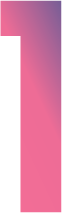 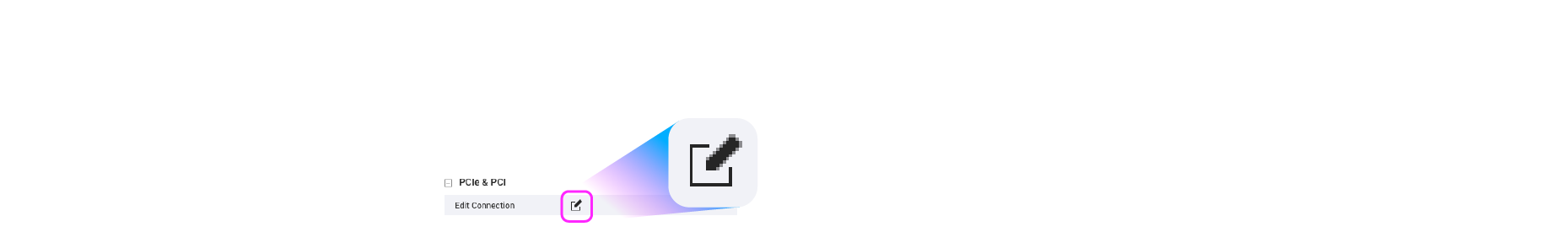 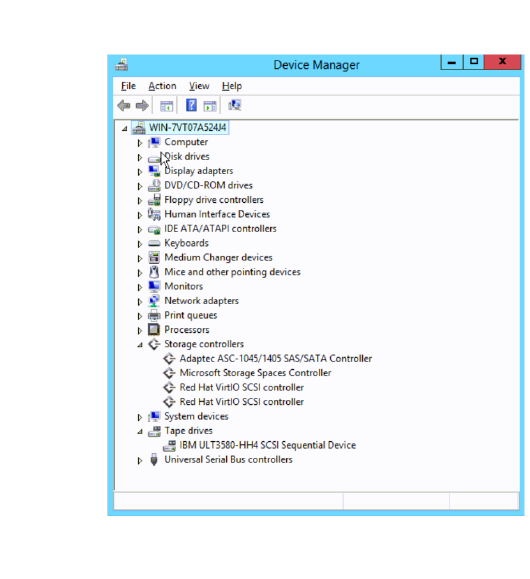 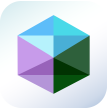 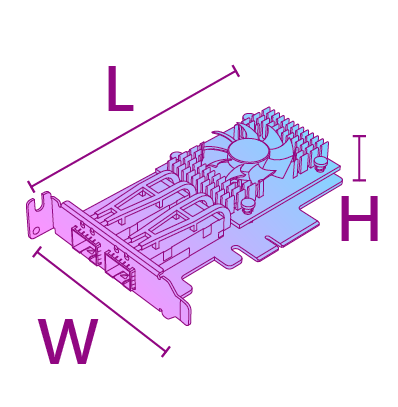 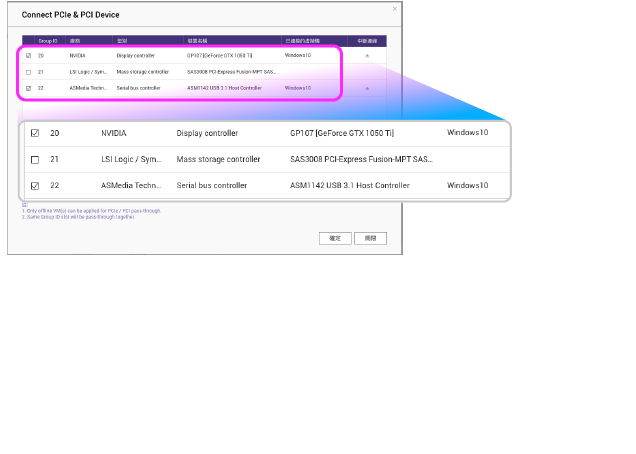 Demo
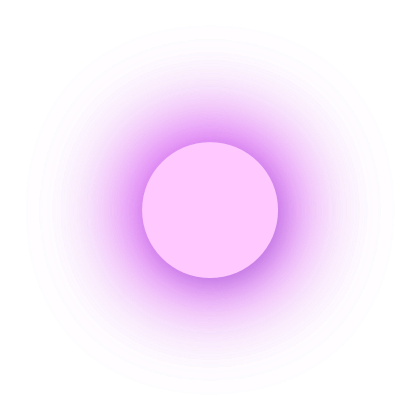 連接 SAS / FC 裝置 + 磁帶備份機
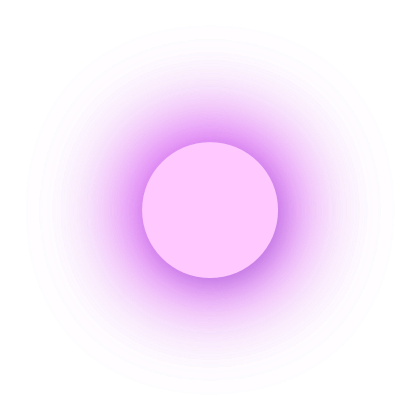 連接 USB 裝置 + 影像擷取盒
全面提升虛擬機匯入相容性
Virtual-to-Virtual (V2V) 匯入與匯出
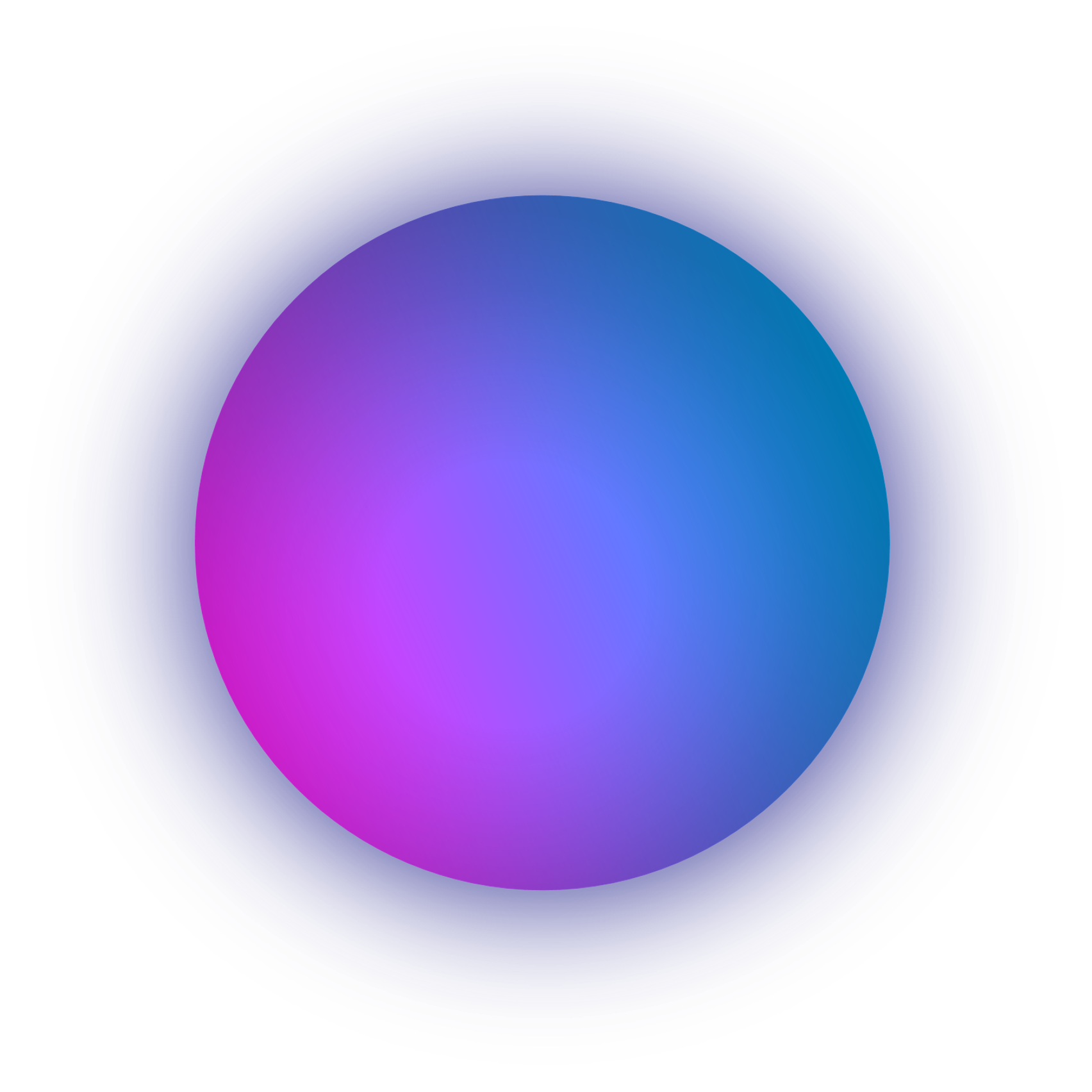 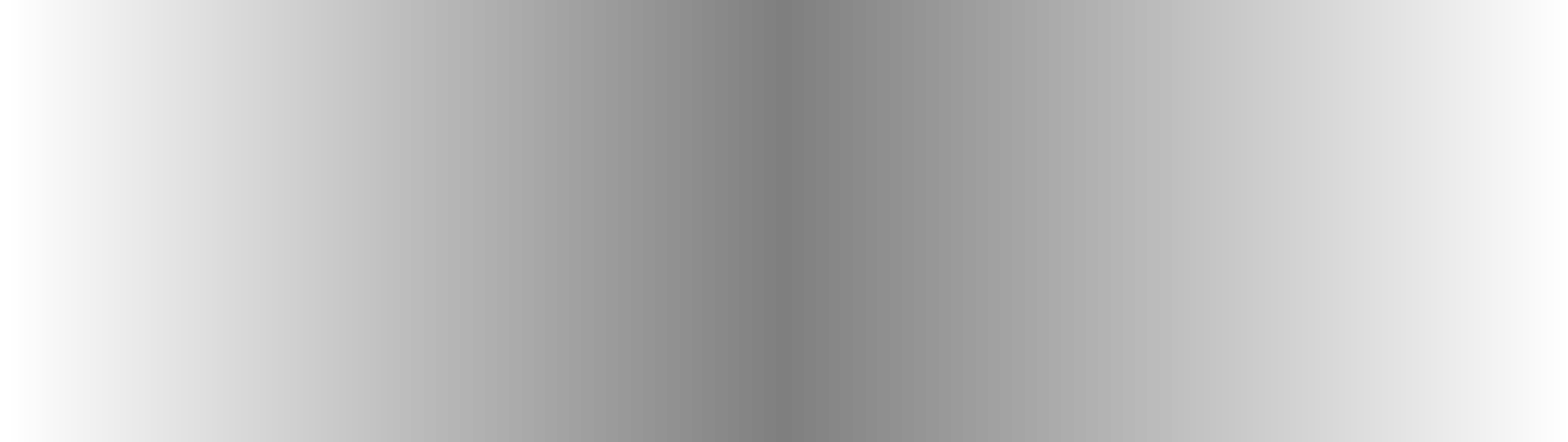 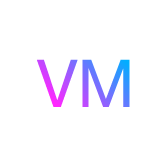 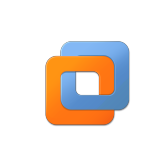 VMware WorkStation Pro
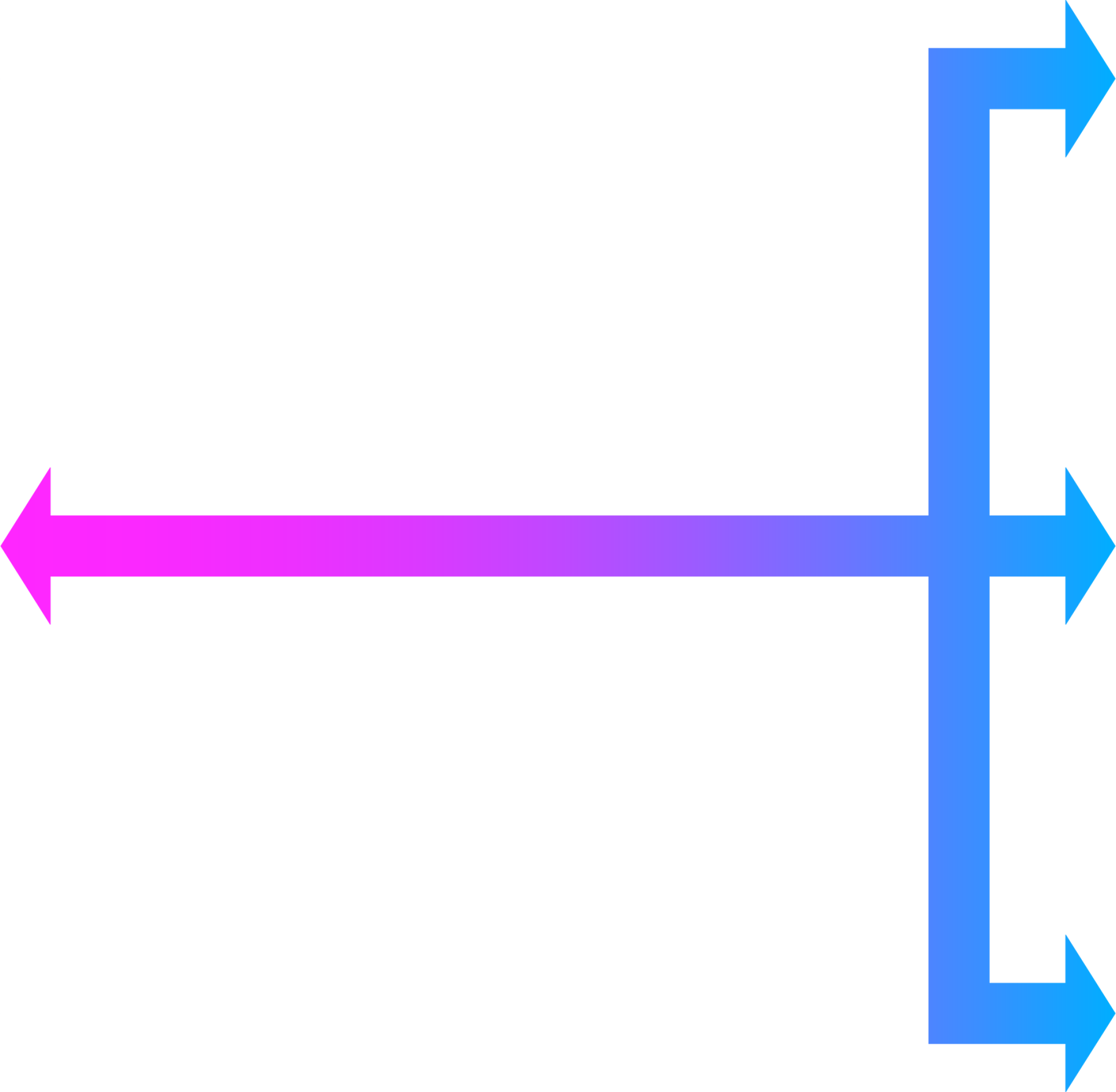 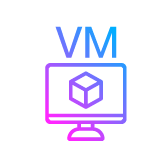 透過匯入匯出的功能，將虛擬機運行在不同的虛擬化應用平台上
匯入 & 匯出
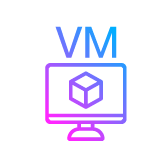 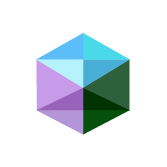 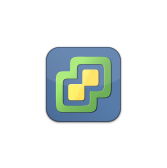 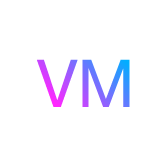 VMware vSphere 6.x
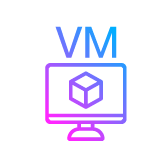 Virtualization Station
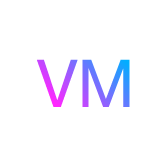 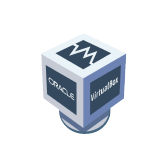 VirtualBox 5.x
虛擬機相容性提升！
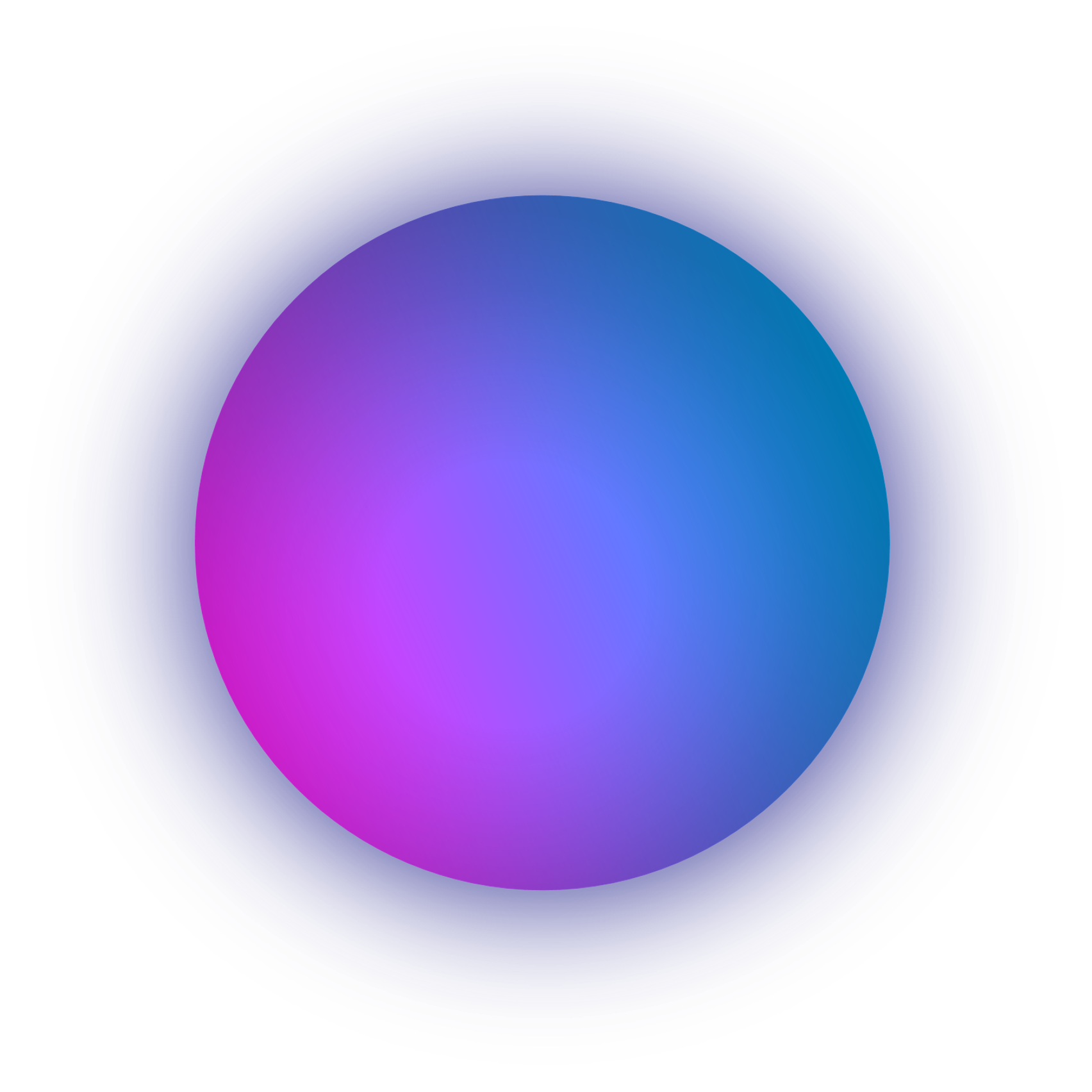 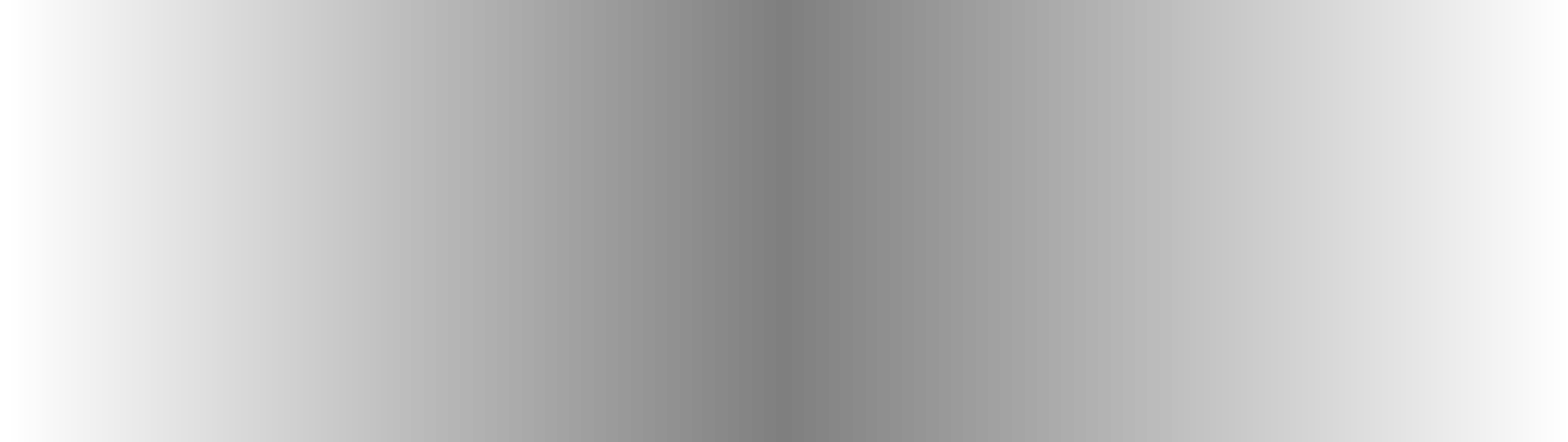 過 去
現 在
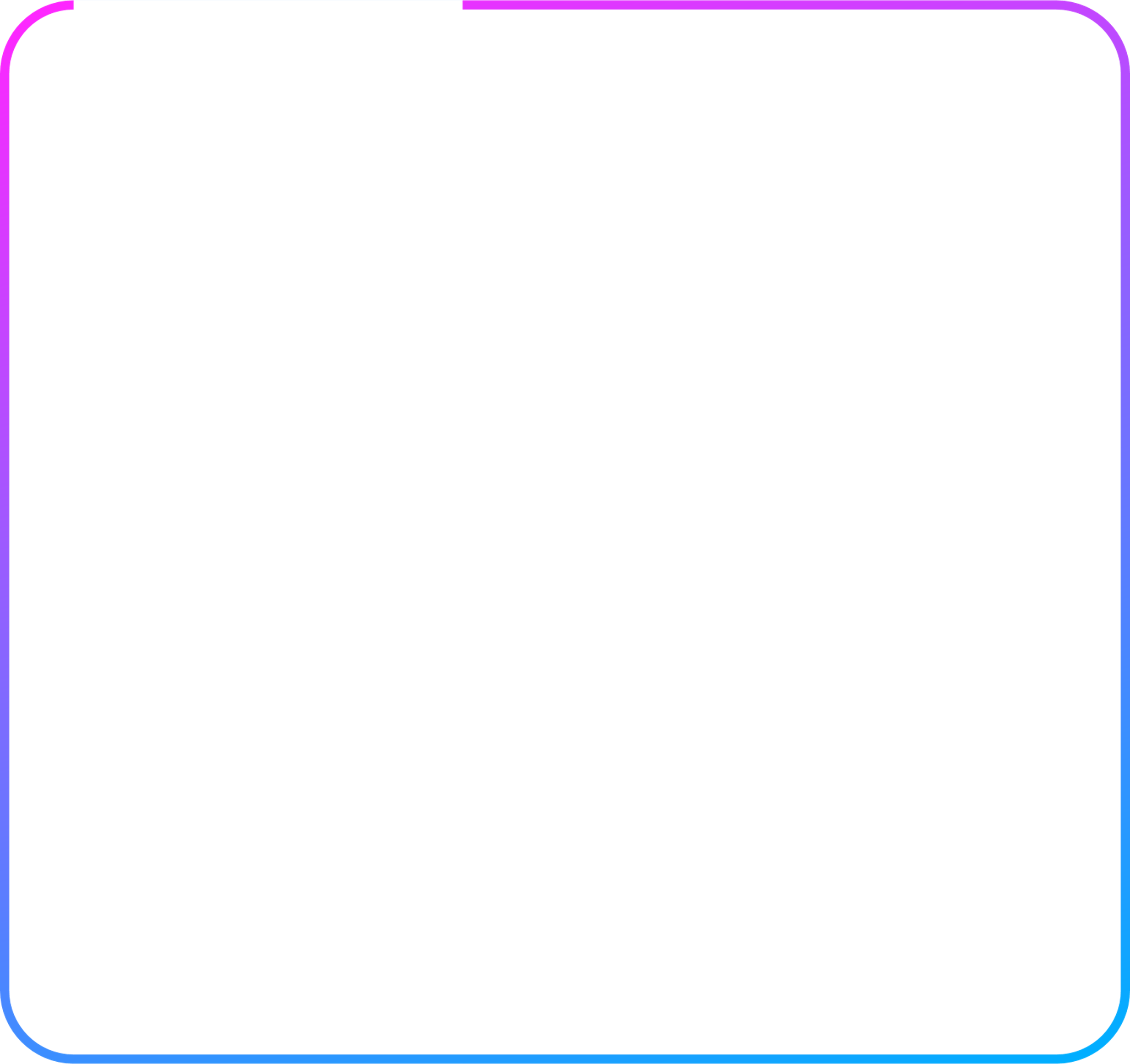 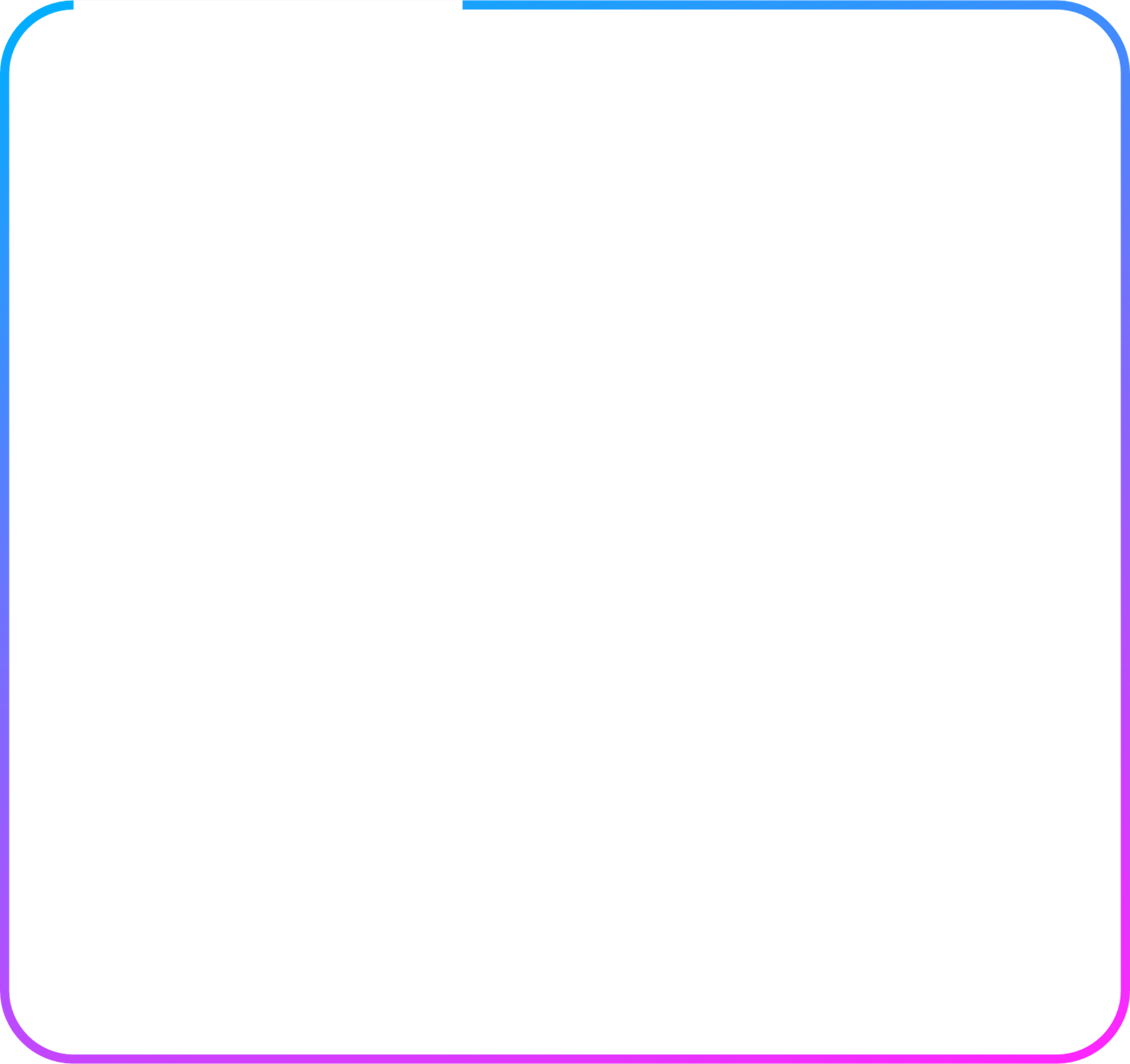 僅支援：
VMware vSphere 5.0 以下
VMware WorkStation 10 以下
VirtualBox 4.x 以下
VMware vSphere 6.x 以下 
VMware WorkStation 15 以下
VirtualBox 5.x 以下
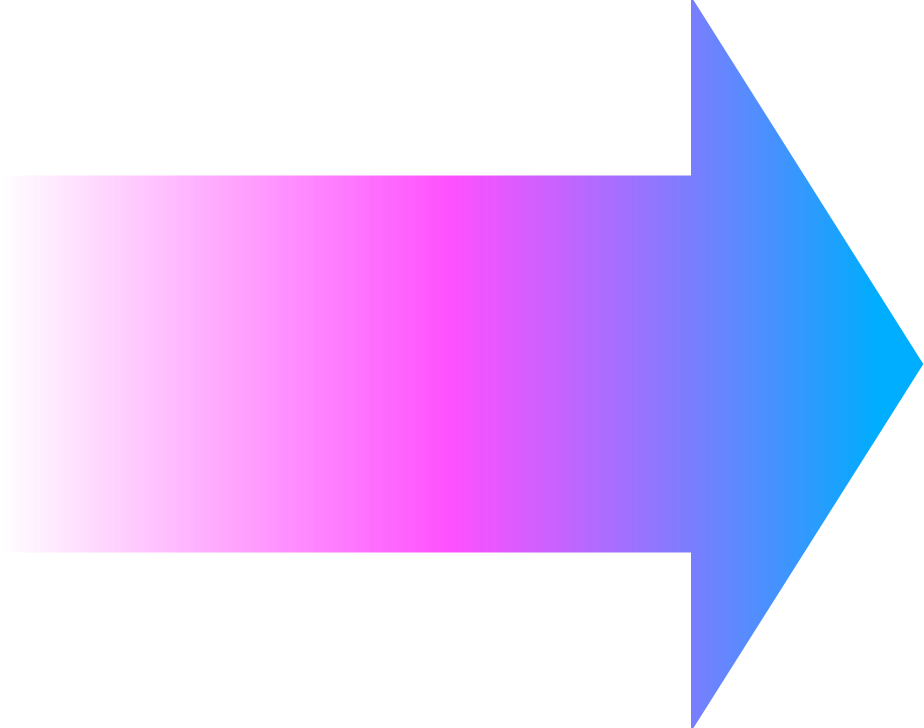 原因
改善
選用支援 Legacy BIOS
相關 Hypervisor 升級自有映像檔格式
支援 UEFI 開機
升級 QEMU 提升相關硬體模擬相容性
同場加映 映像檔轉檔掛載
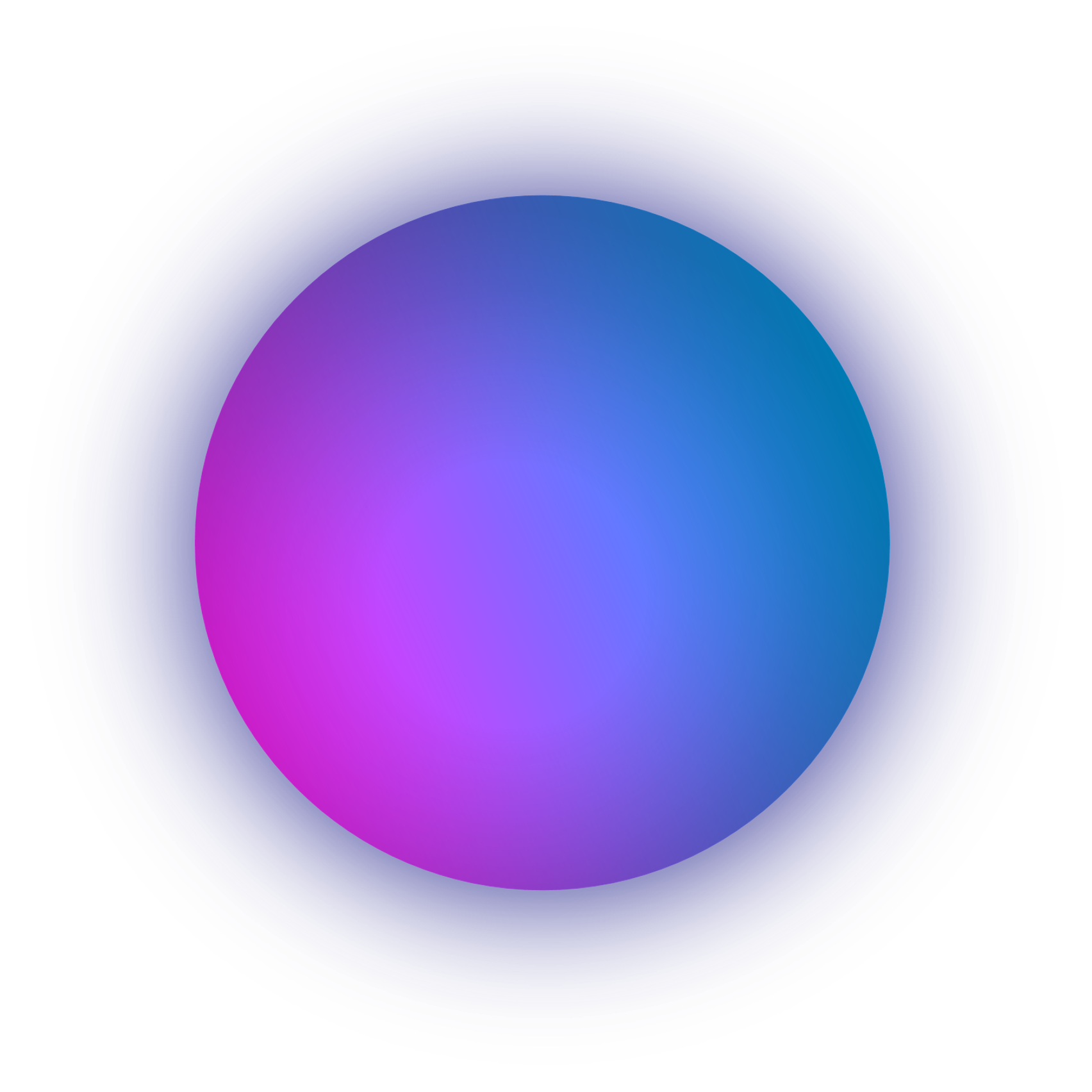 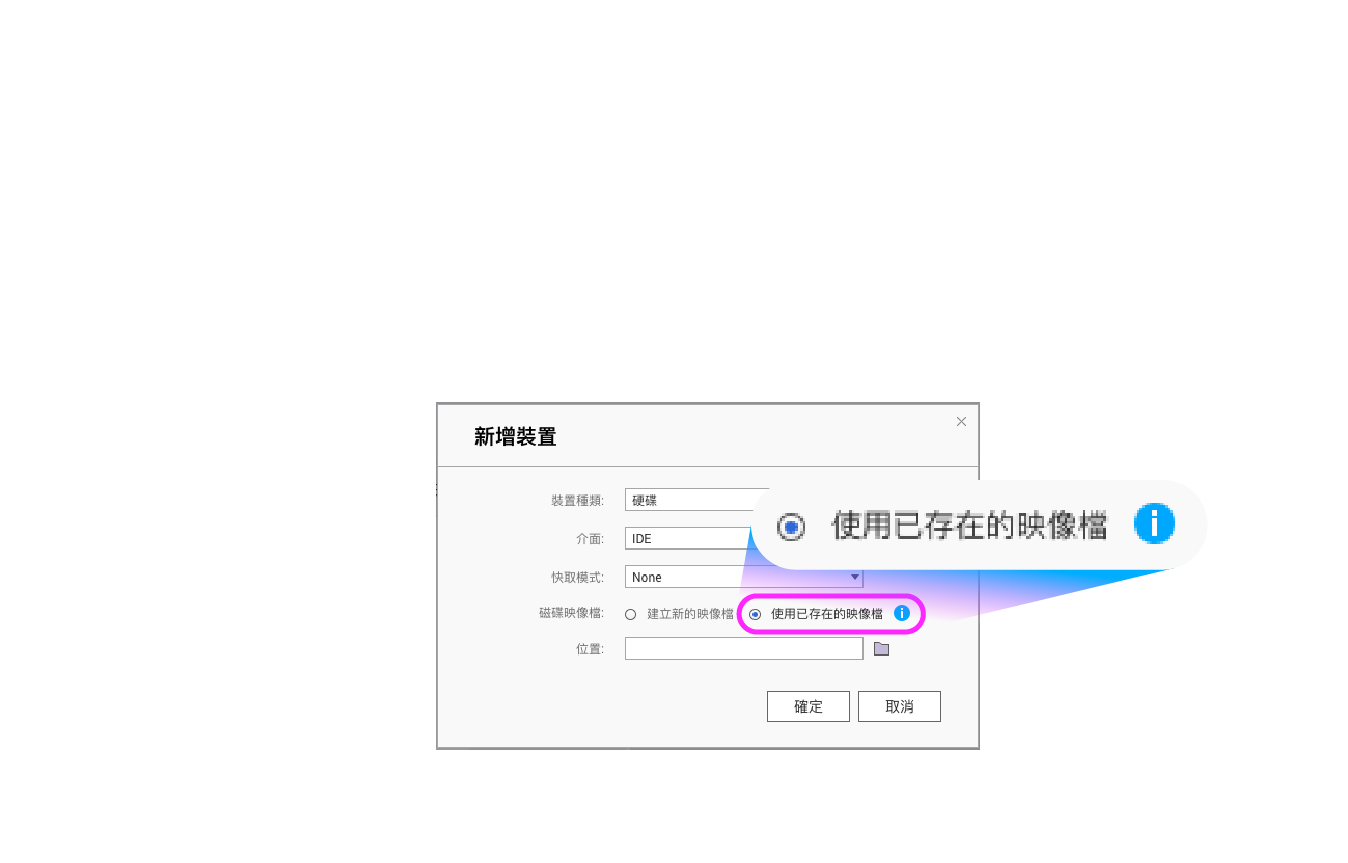 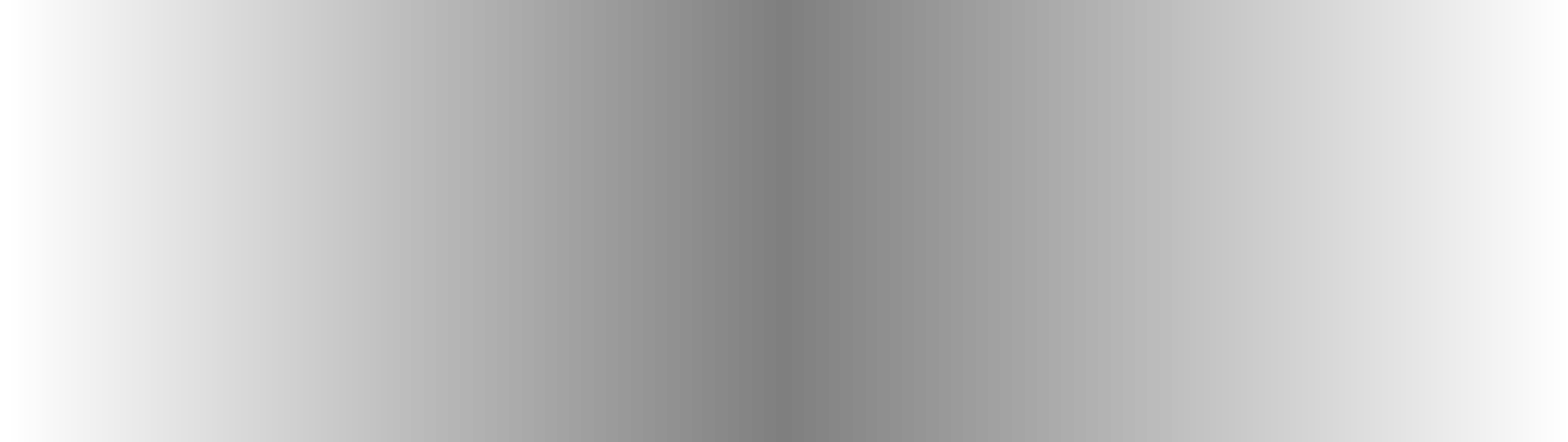 支援 *.vmdk, *.vhd, *.vhdx 和 *.vdi 映像檔轉檔
轉檔後直接於虛擬機掛載使用
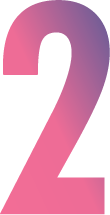 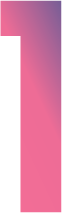 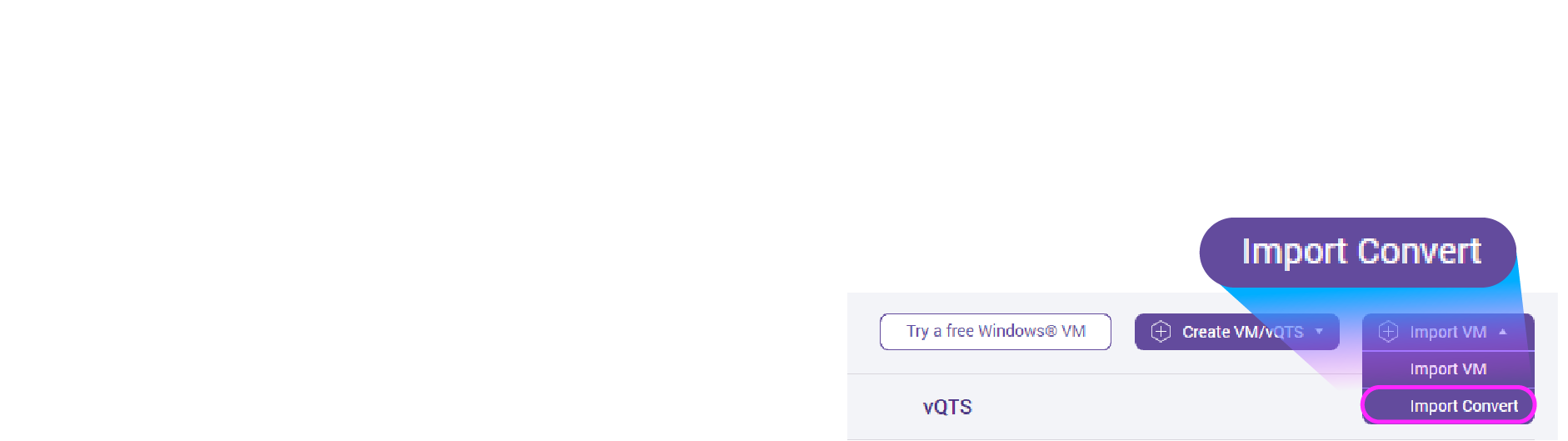 Demo
磁碟映像檔轉檔與掛載
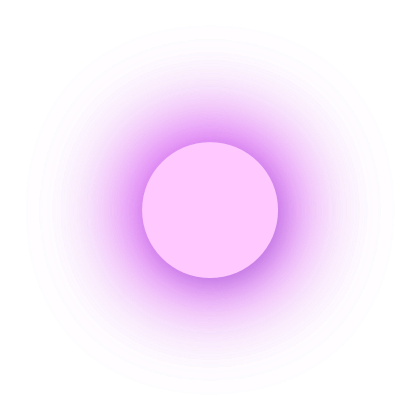 匯入 VMware 虛擬機
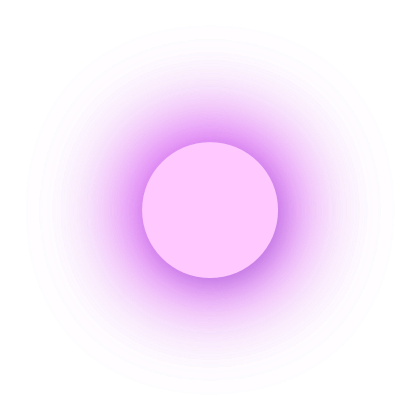 重點回顧
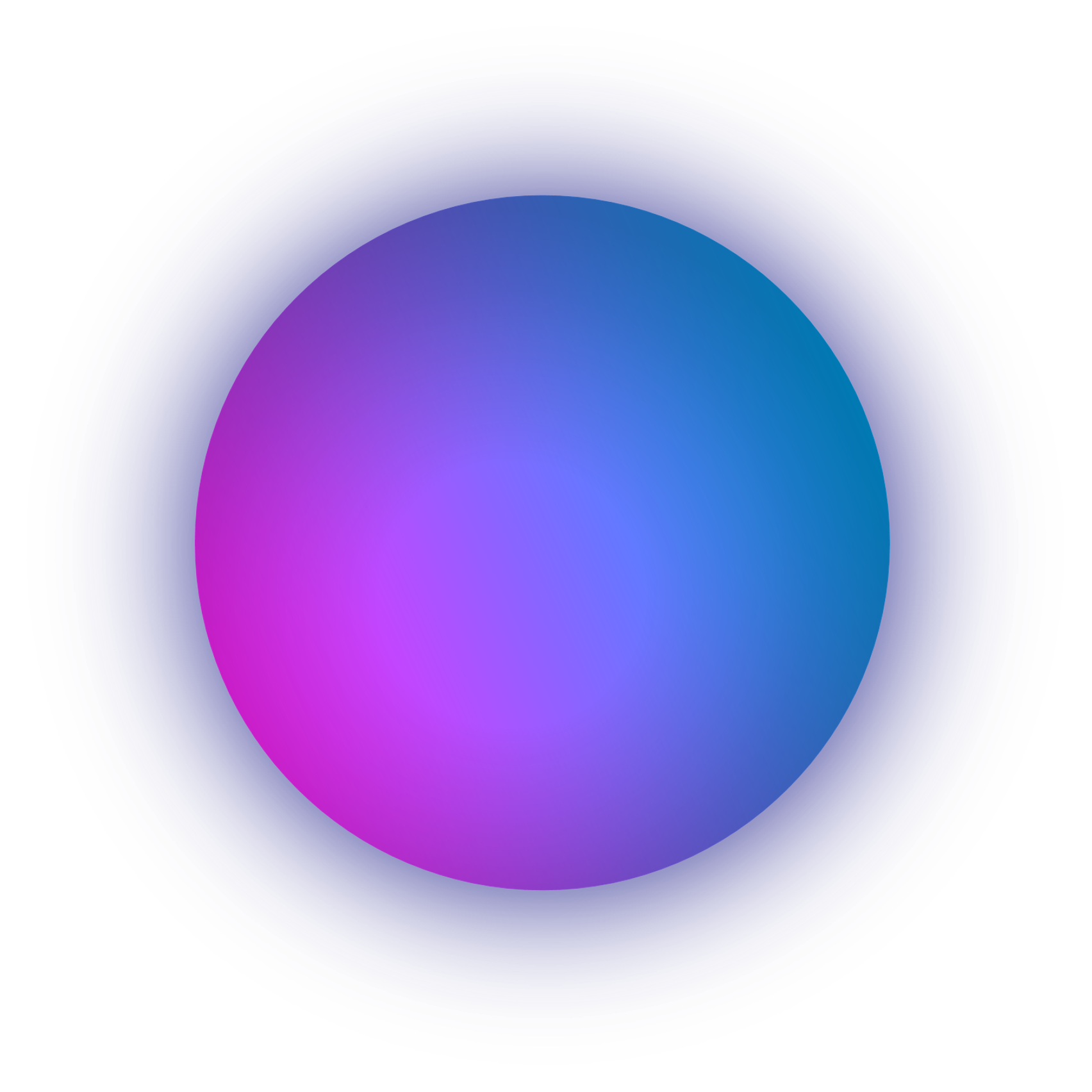 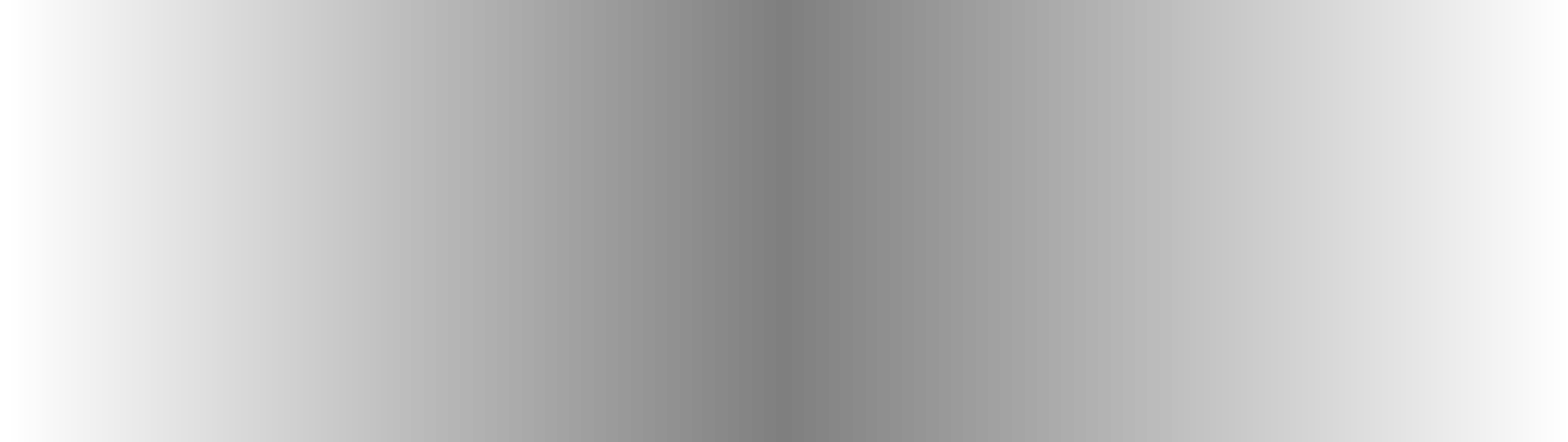 相容於新版 VMware 與 VirtualBox 所匯出的虛擬機
PCIe 裝置連接至虛擬機使用
支援多種
磁碟映像檔格式轉檔掛載
透過 SAS, Fiber Channel 存取外部儲存裝置

使用 USB 3.1 取得穩定的串流檔案傳輸
*.vmdk

*.vhd, *.vhdx

*.vdi
VMware ESXi 6.x

VMware WorkStation Pro 15

VirtualBox 5.x
搭配版本與注意事項
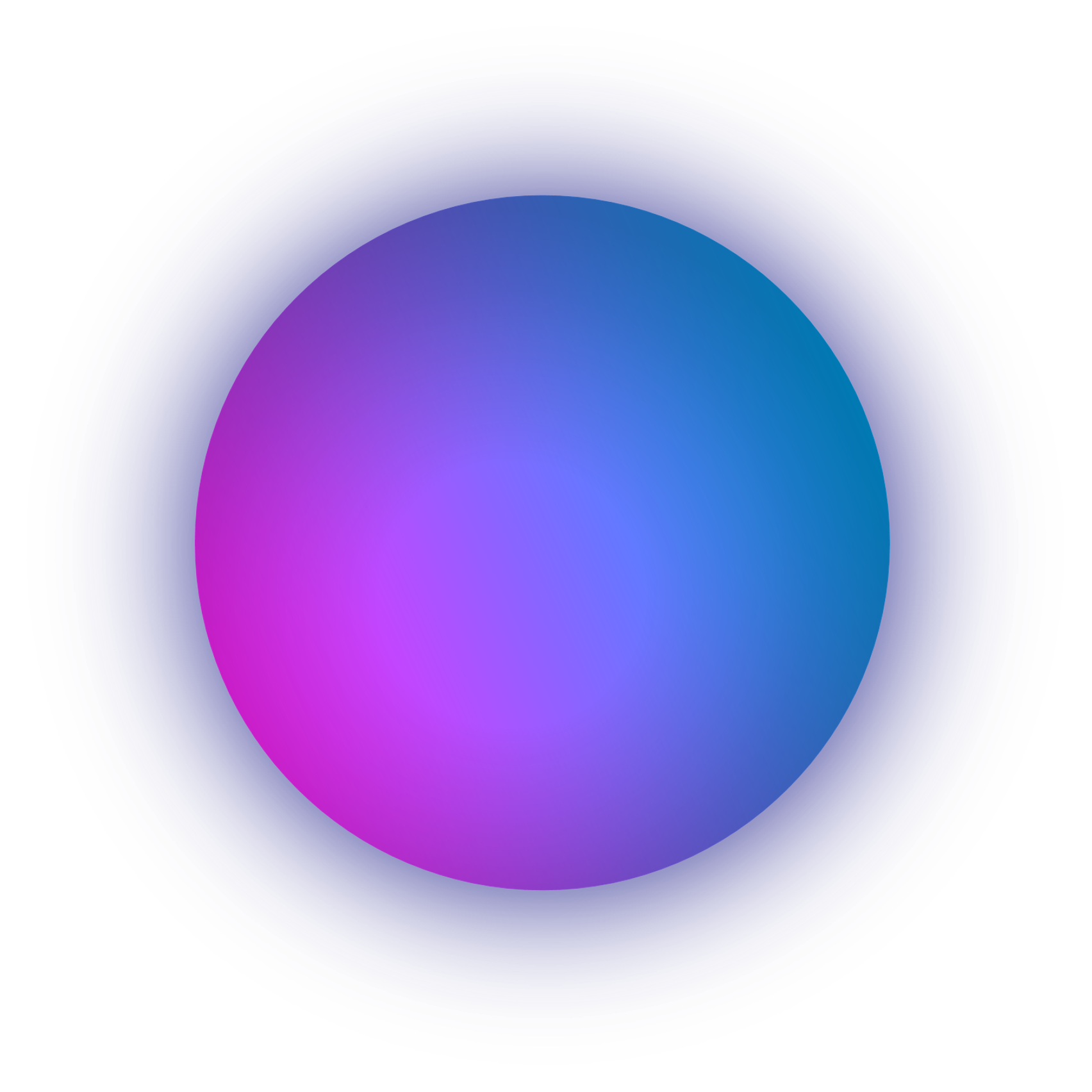 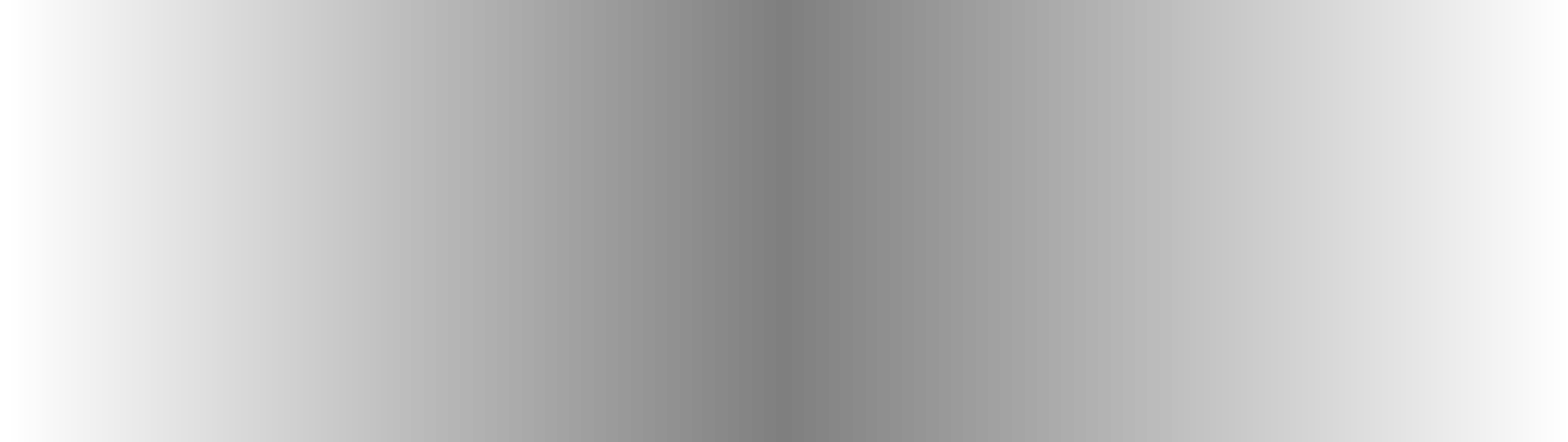 注 意 事 項
Virtualization Station 3.2
確認 NAS 內部有足夠的空間與額外的電源能安裝 PCIe 裝置

確認 PCIe 裝置是否有提供驅動程式於您所使用的客體作業系統 (Guest OS)
搭配 QTS 4.4.0 或以上版本

預計 2019年 4 月上線至 QNAP App Center
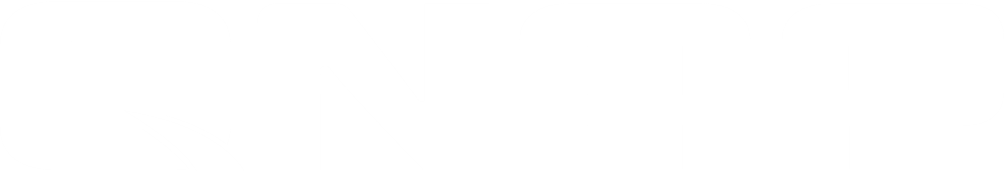 Virtualization 
Station 3.2
是您最好的選擇！
©2019著作權為威聯通科技股份有限公司所有。威聯通科技並保留所有權利。威聯通科技股份有限公司所使用或註冊之商標或標章。檔案中所提及之產品及公司名稱可能為其他公司所有之商標 。